Tour of solving polynomial systems in Computer Vision
Hongyi Fan
Cognex
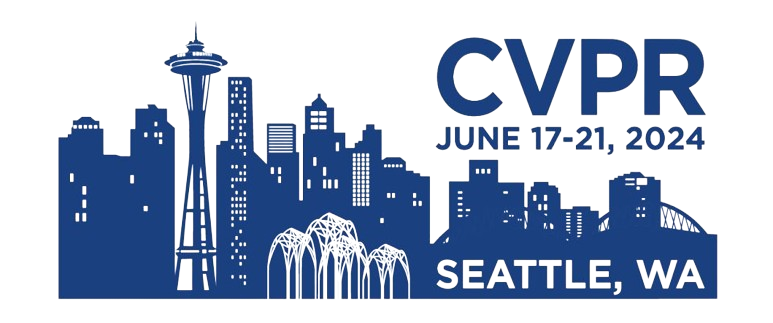 Goal
A brief overview of the existing techniques in solving polynomial systems, no algebraic geometry background needed
Analysis of their pros/cons and application scenarios
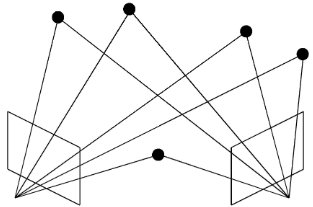 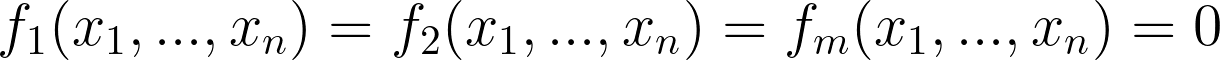 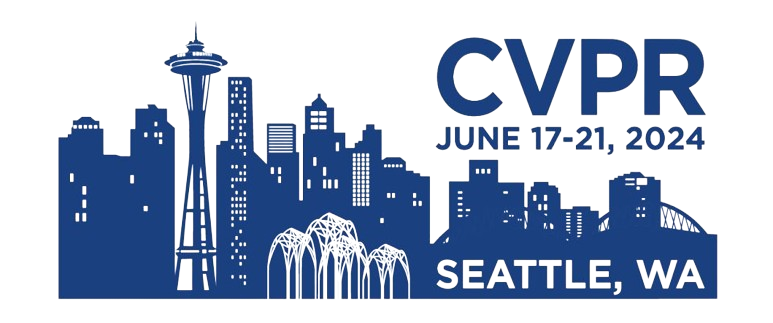 The requirements of an IDEAL polynomial solver
Stable and Accurate
The solution needs to be accurate enough 
The solution needs to be stable for different coefficients (both integer and floating numbers)
Fast
Real-time applications 
Solving within RANSAC
Large number of unknowns and equations
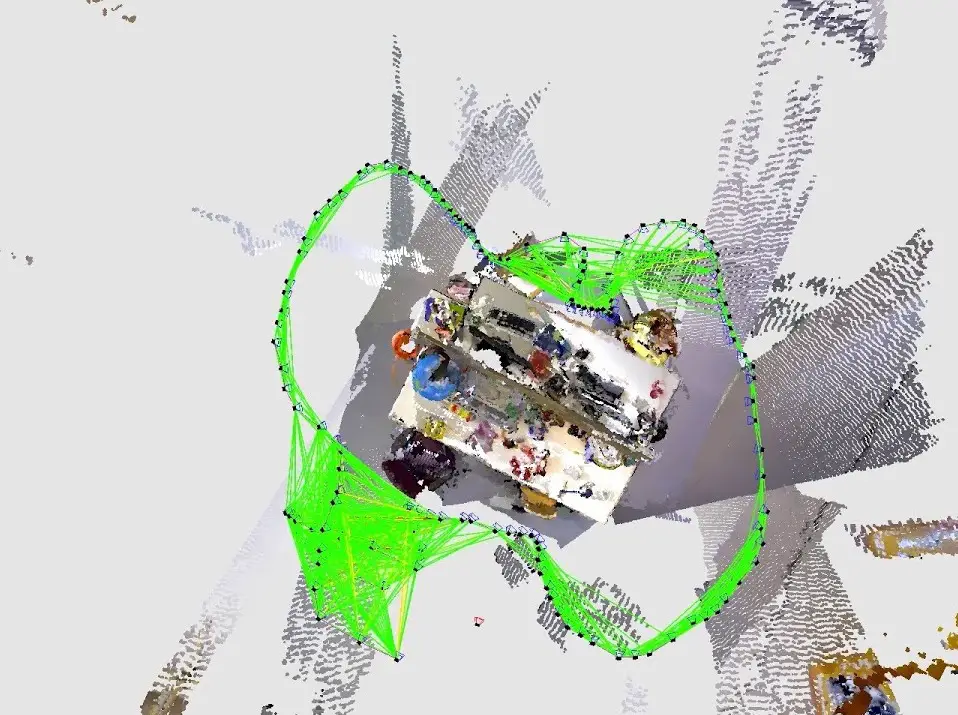 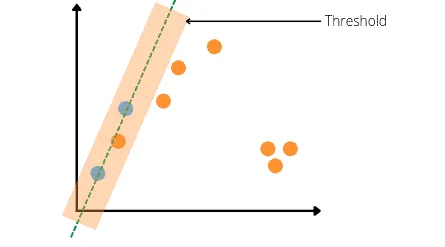 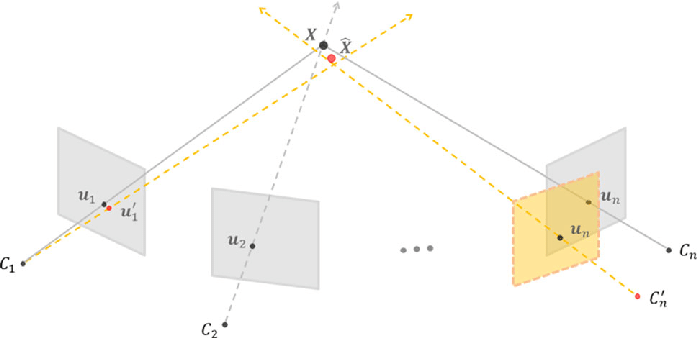 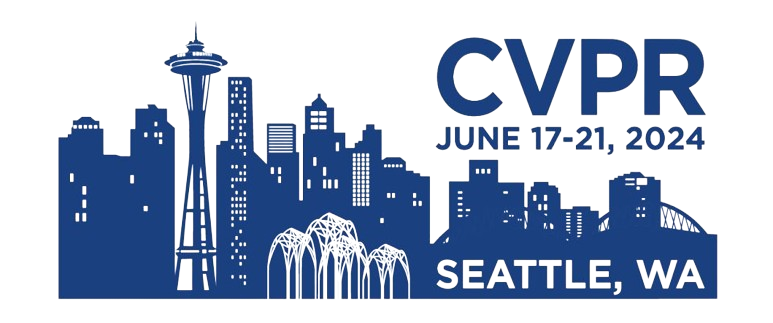 The requirements of an IDEAL polynomial solver
Easy to Access
Solving without prior knowledge in algebraic geometry
Solving without doing manual research on the problem
Easy to initialize
Low initialization effort
Scalable
Can solve large number of unknowns and equations
Opens the door of more problems and more applications
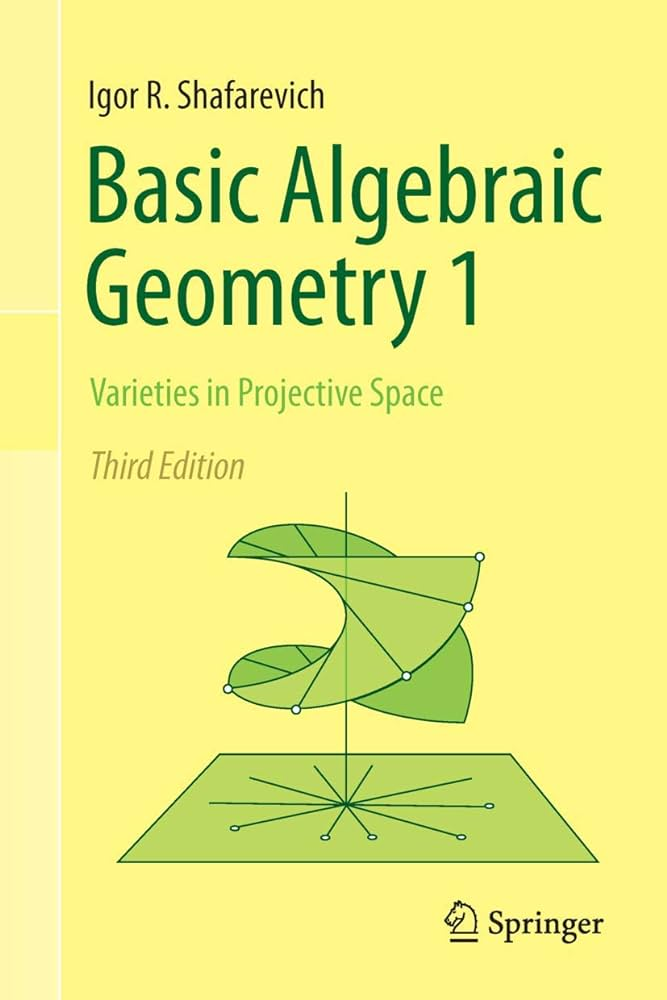 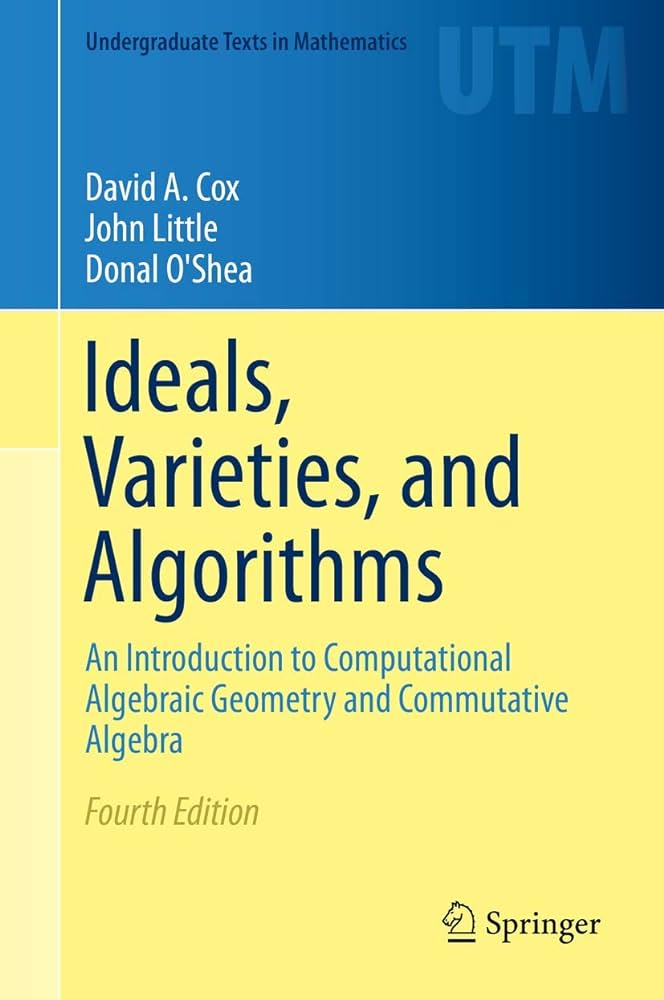 …..
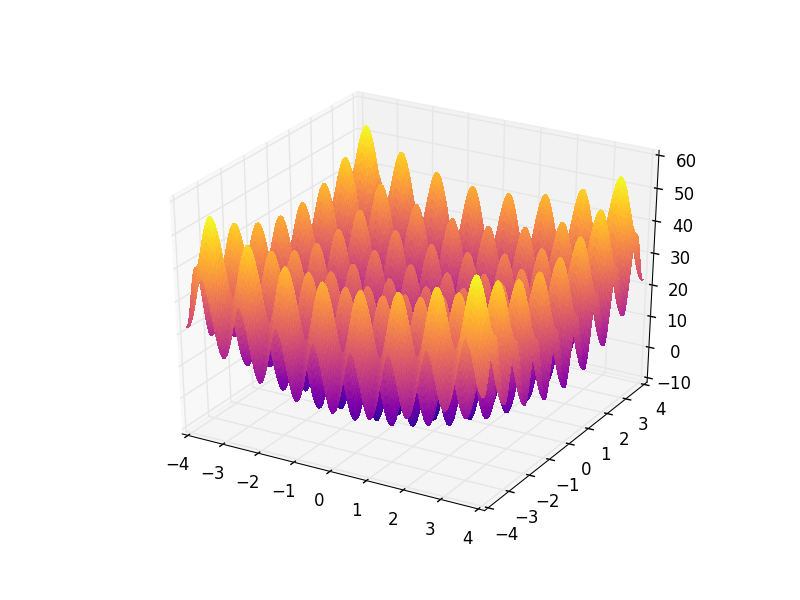 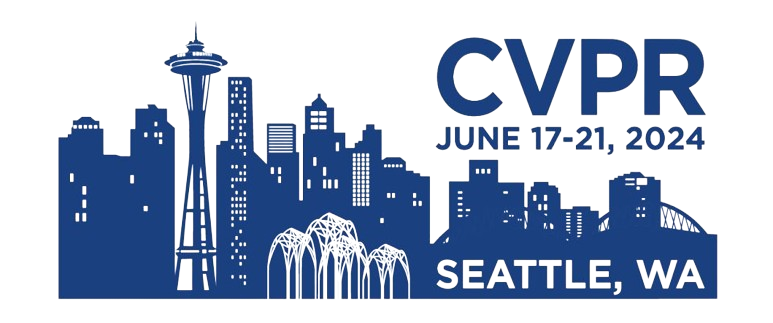 The requirements of an IDEAL polynomial solver
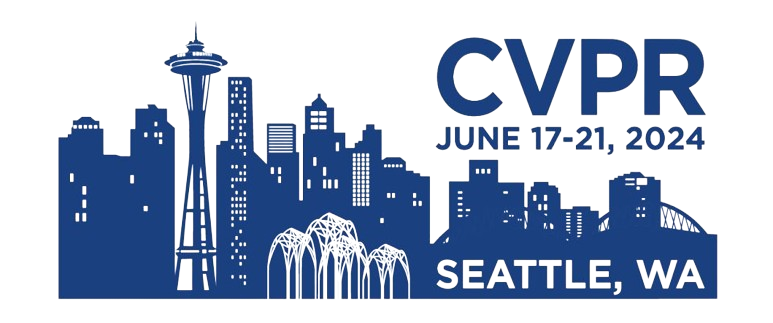 Newton’s method and its variant is still in use
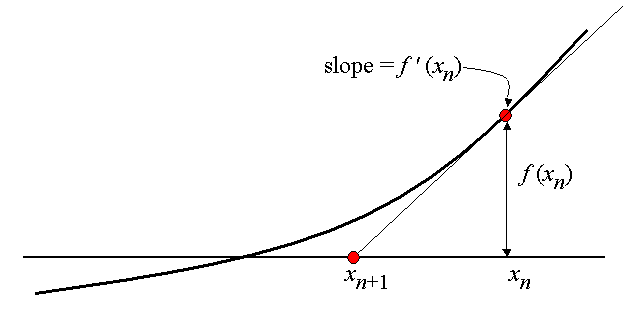 Newton’s method

Issues
Relies heavily on initial guess
Fits for solution refinement or incremental solvers;
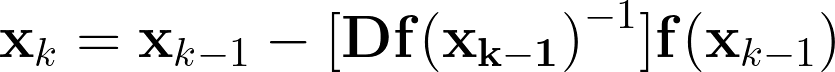 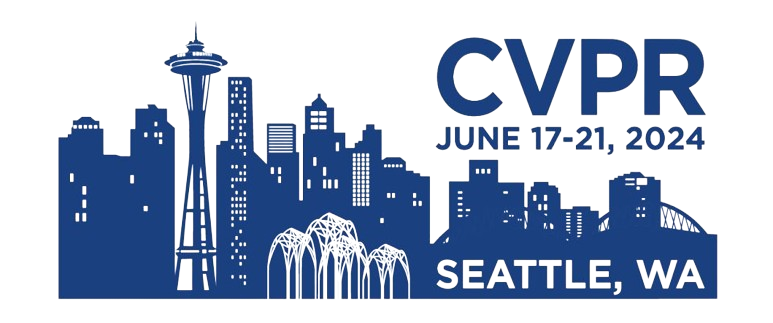 The requirements of an IDEAL polynomial solver
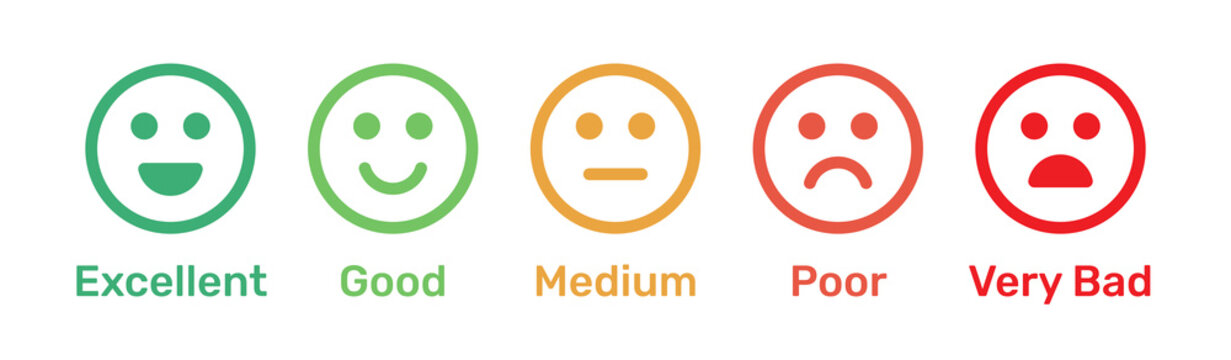 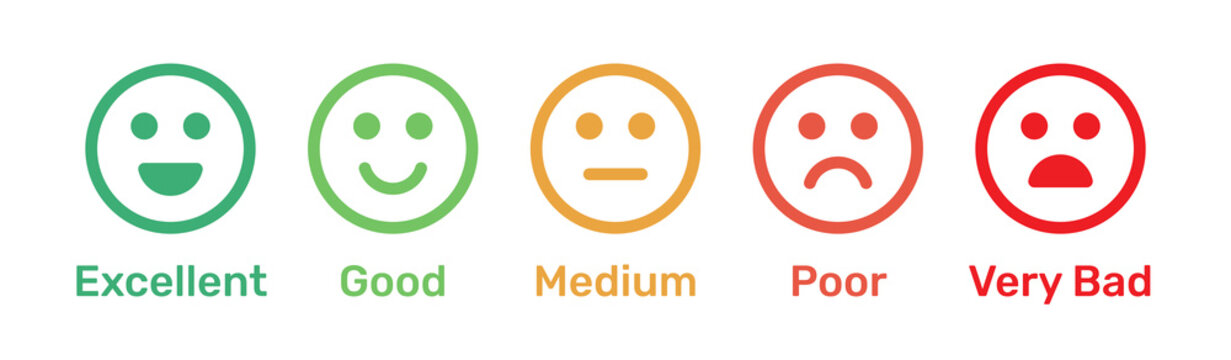 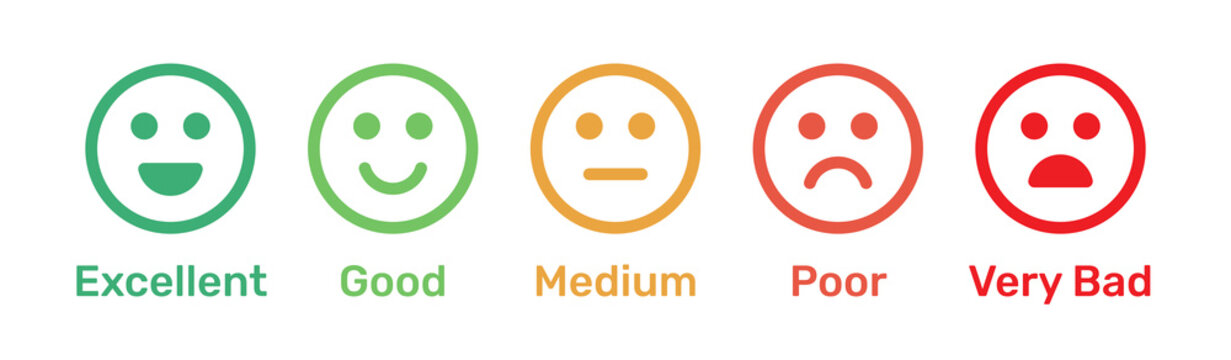 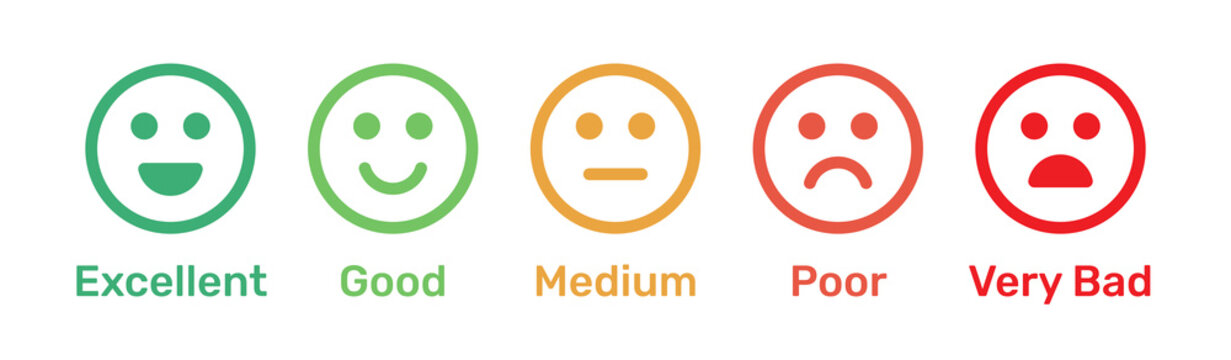 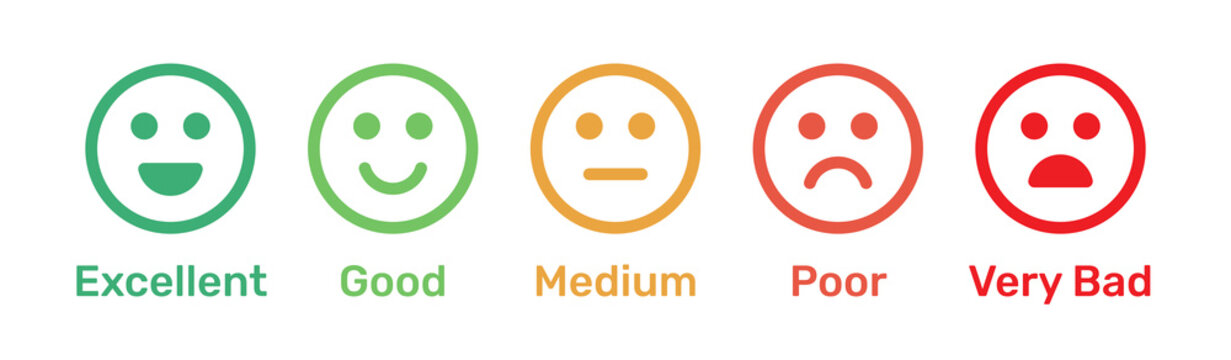 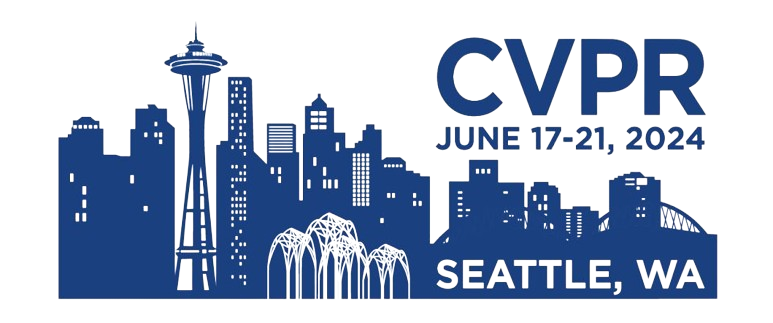 General Solvers：Variable Elimination
Extend the Gauss-Jordan elimination to multivariable polynomials




Ideally, general solvers suppose to solve any polynomial equations
Not Trivial: Two well known methods
Resultant
Groebner basis
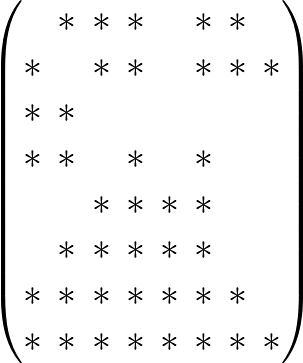 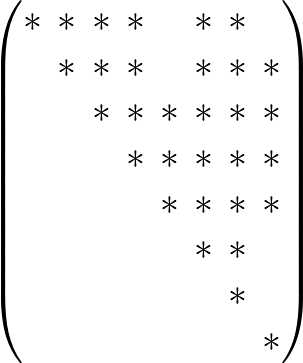 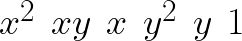 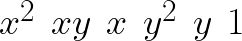 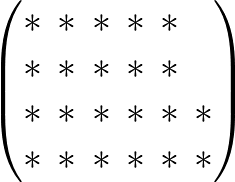 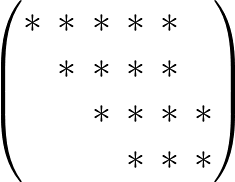 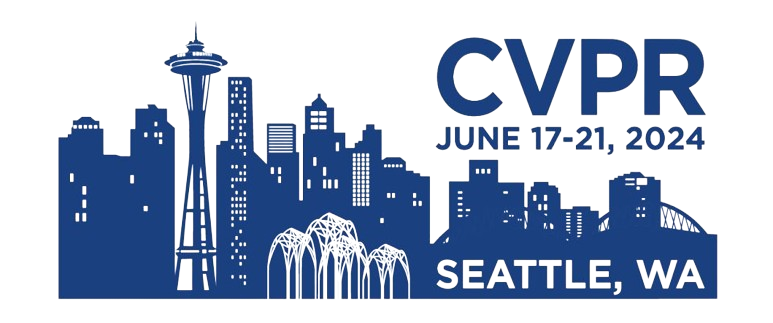 [Speaker Notes: But not every system has this property]
General Solvers: Resultant
Resultant:
 A polynomial expression that of their coefficients that is equal to 0 if and only if the polynomials has common roots. 
Example: Five points algorithm with Hidden-Variable Resultant
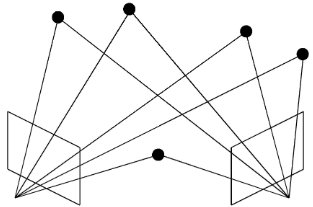 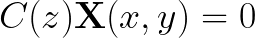 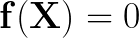 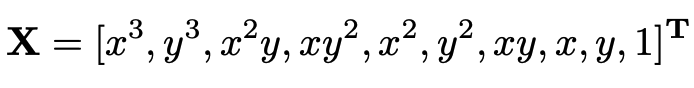 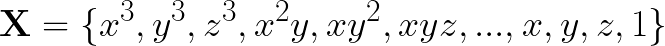 10 equations and 3 unknowns
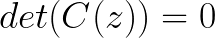 Resultant
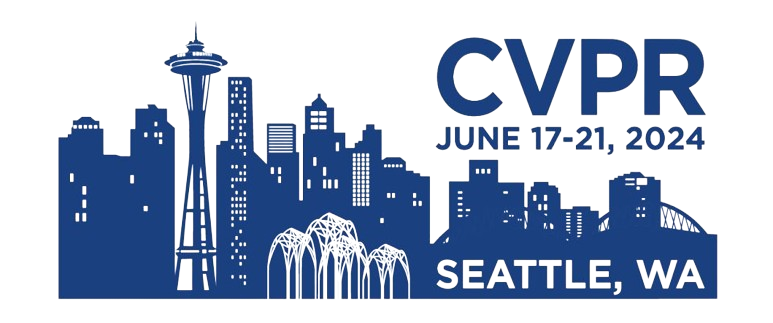 Li, Hongdong. "A simple solution to the six-point two-view focal-length problem." Computer Vision–ECCV 2006: 9th European Conference on Computer Vision, Graz, Austria, May 7-13, 2006, Proceedings, Part IV 9. Springer Berlin Heidelberg, 2006.
Li, Hongdong, and Richard Hartley. "Five-point motion estimation made easy." 18th International Conference on Pattern Recognition (ICPR'06). Vol. 1. IEEE, 2006.
[Speaker Notes: But not every system has this property]
General Solvers: Resultant
Resultant:
Works well with simple problems
For general problems, it will generate really large symbolic resultants: Hard and slow to work with
Advanced resultant method can generate compact resultants, but one needs to pick manually and optimize manually
Example: Bezout-Cayley-Dixon method
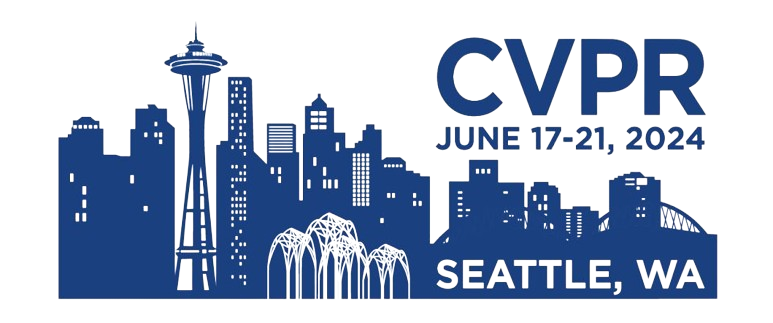 Kasten, Yoni, Meirav Galun, and Ronen Basri. "Resultant based incremental recovery of camera pose from pairwise matches." 2019 IEEE Winter Conference on Applications of Computer Vision (WACV). IEEE, 2019.
[Speaker Notes: But not every system has this property]
General Solvers: Groebner basis
Groebner basis:
Convert a polynomial system to another system that shares the same roots but easier to solve



Finding the Groebner basis is not trivial, time consuming, and not unique
Buchberger Algorithm
F4 Algorithm
Multiple implementation in Maple/Matlab/Macaulay/Julia….
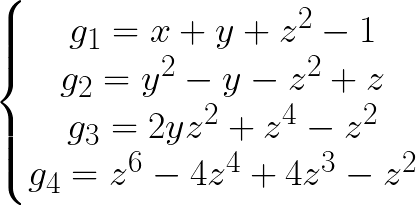 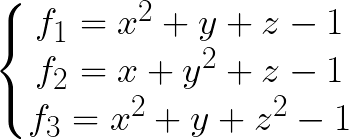 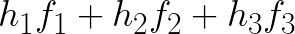 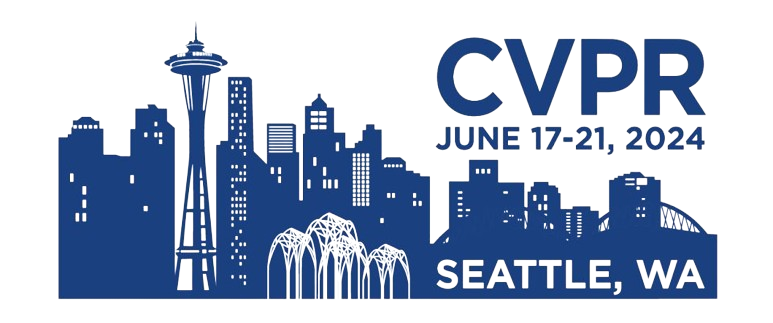 [Speaker Notes: But not every system has this property]
General Solvers: Groebner basis
Groebner basis:
The coefficient may explode, generate some unstable behaviour if we use floating numbers. 
A
A
A

High complexity: Slow
5 points relative problem: 0.5-1s
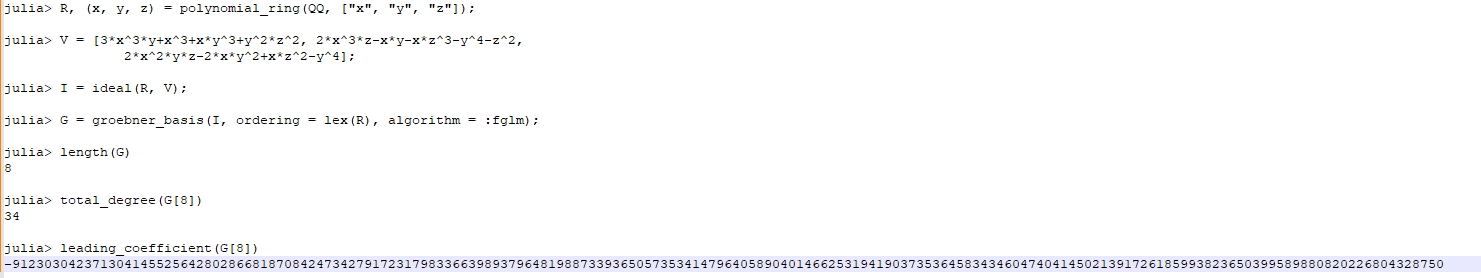 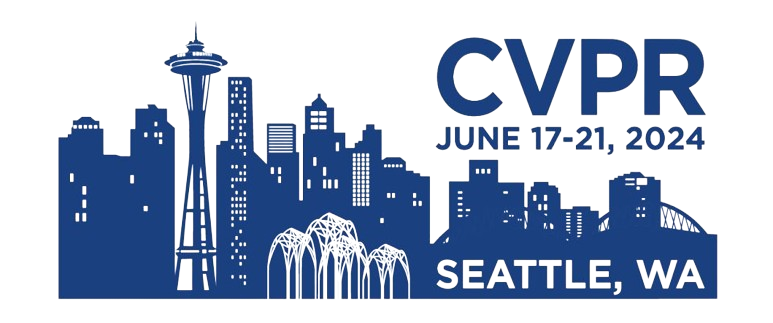 [Speaker Notes: But not every system has this property]
The requirements of an IDEAL polynomial solver
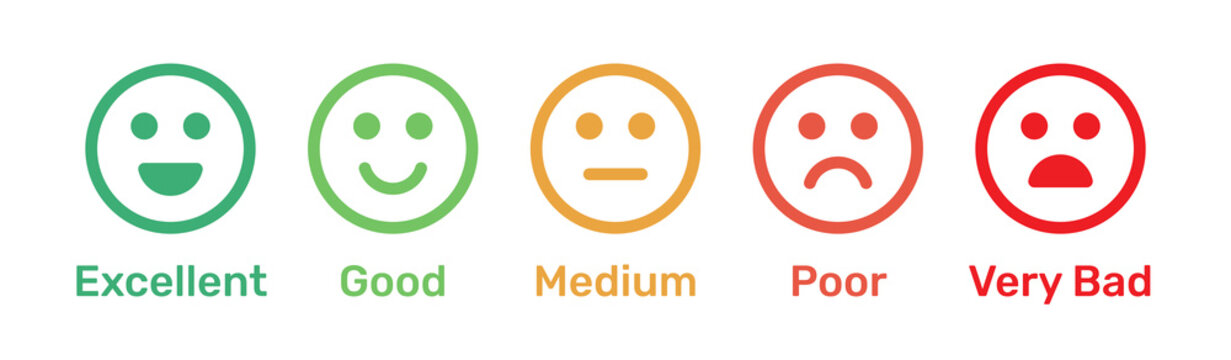 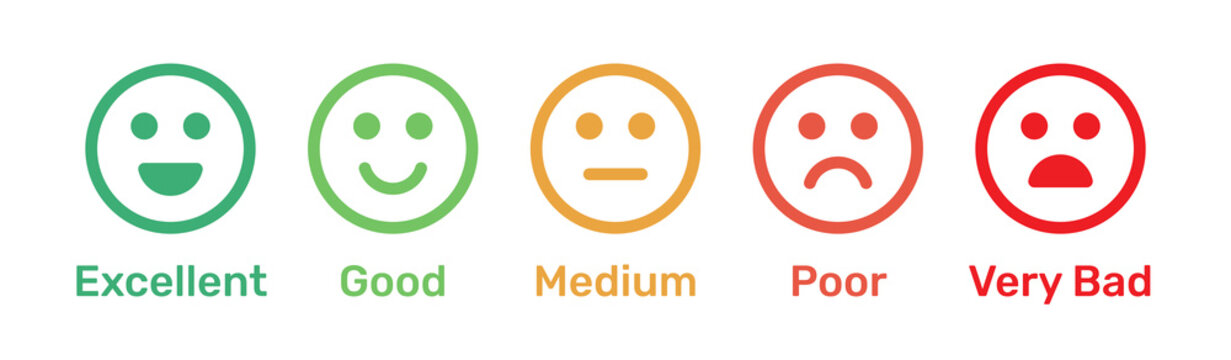 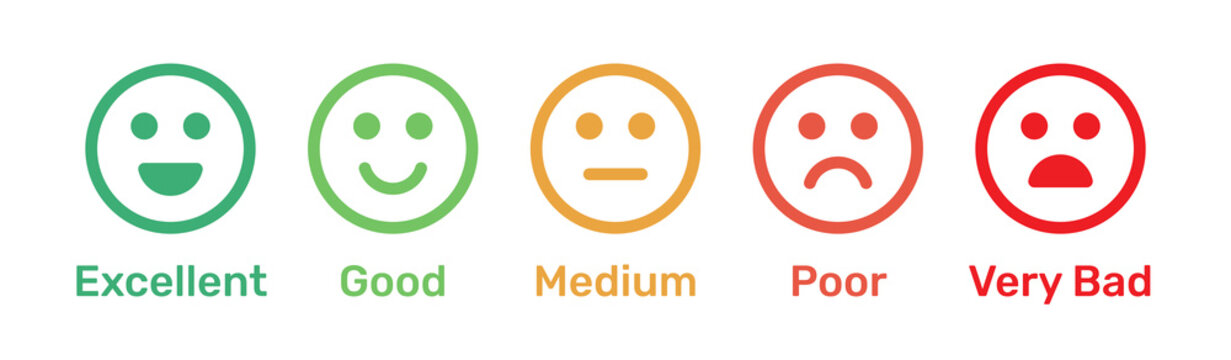 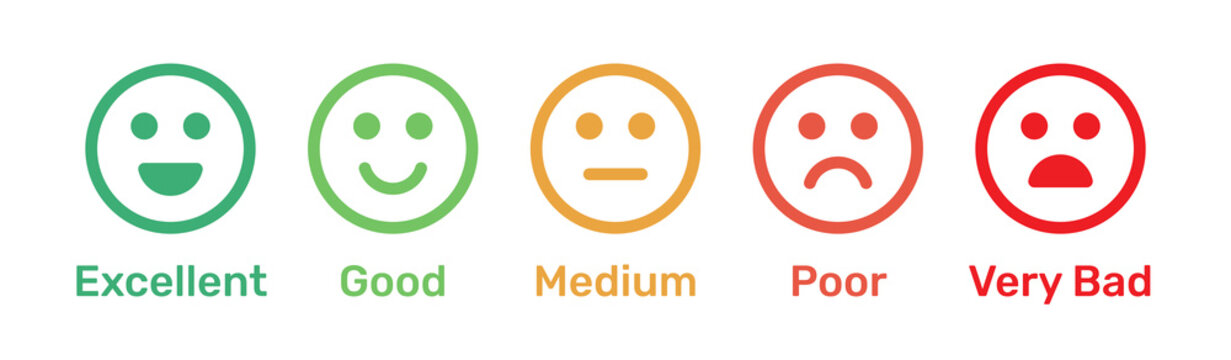 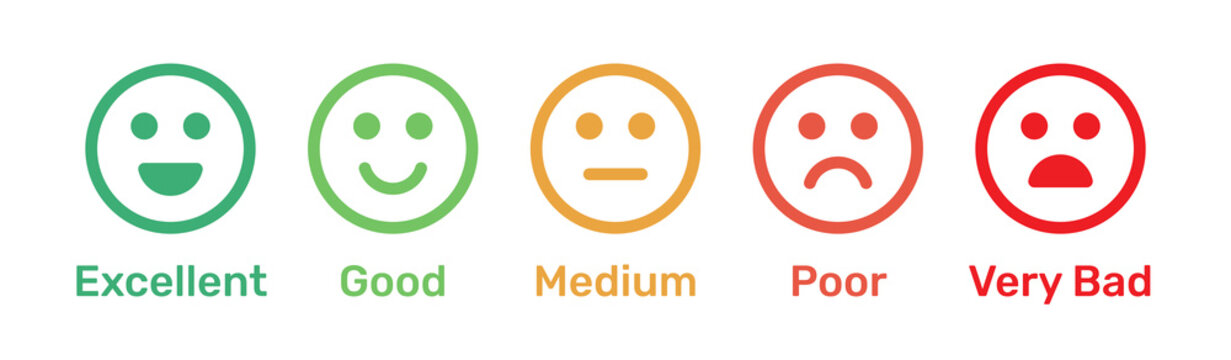 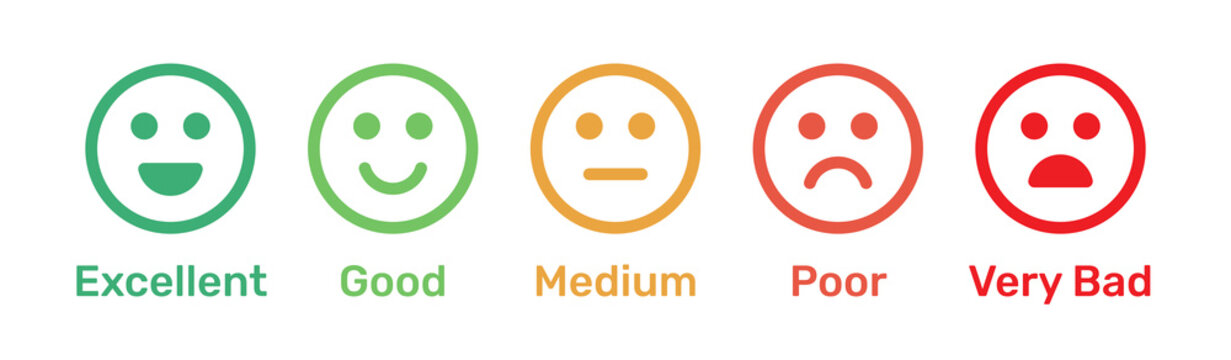 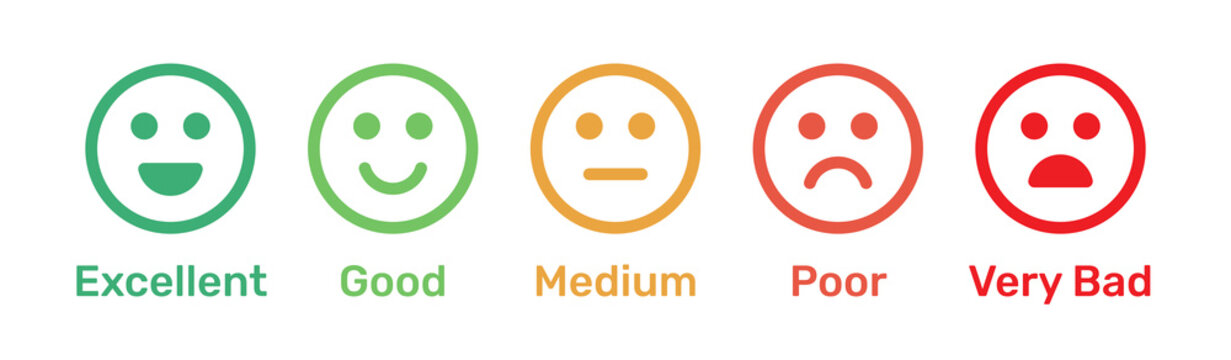 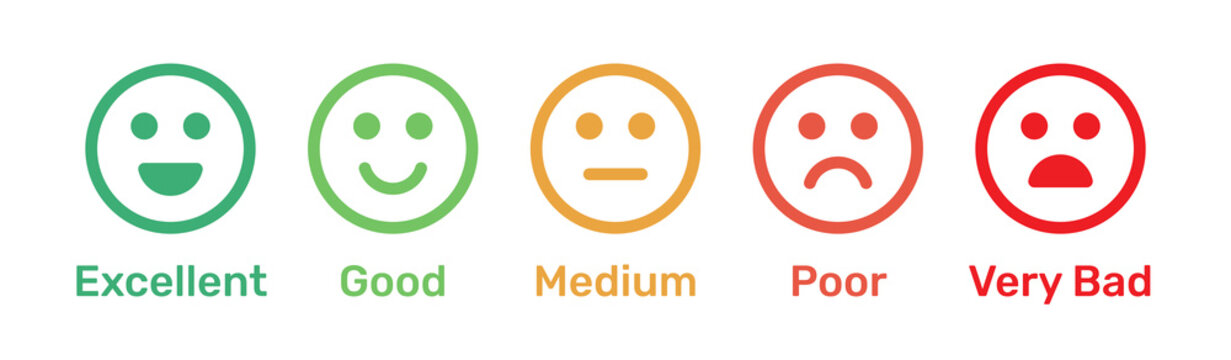 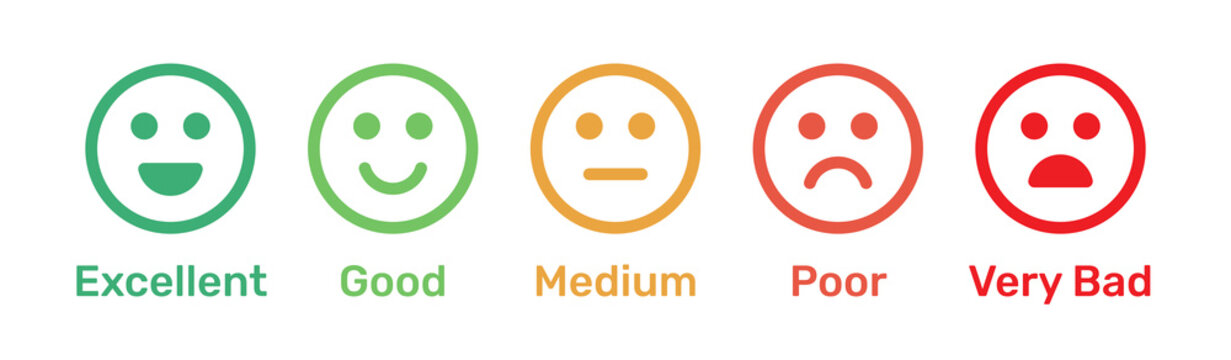 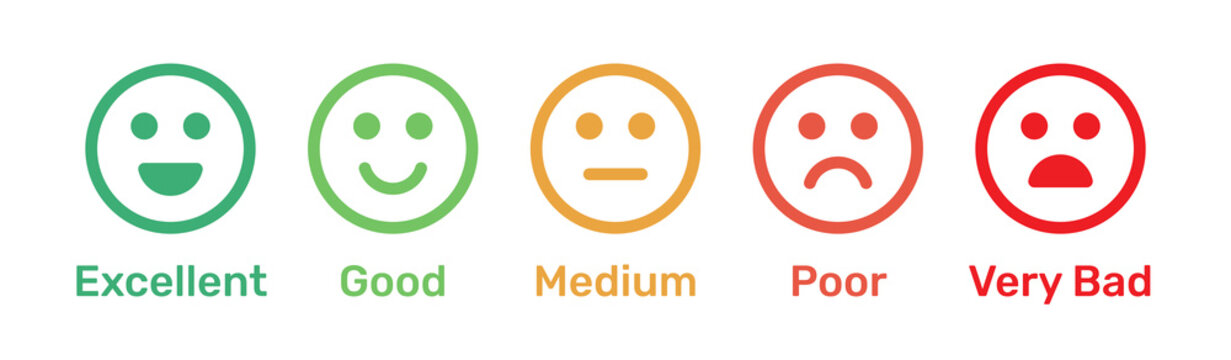 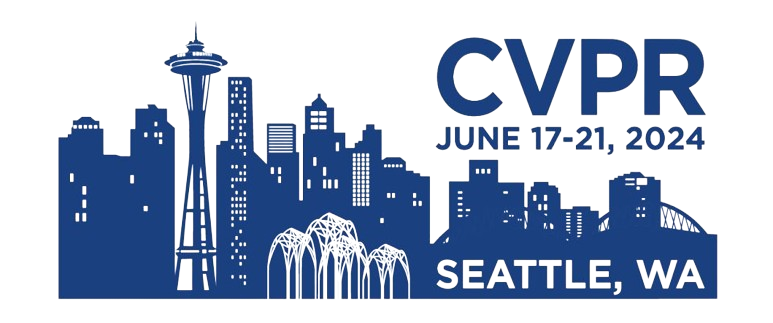 Specific Solvers: Elimination Template
We are not solving any general polynomial
Same form, different coefficients
Automatically generate an efficient solver that can solve a particular problem
Offline Stage
Solve the Groebner basis on a finite field
Remember the “recipe” in eliminating variables 
Forming an elimination template for coefficients
Online Stage
Insert the given coefficients
Solve the problem following the recipe
Kukelova, Zuzana, Martin Bujnak, and Tomas Pajdla. "Automatic generator of minimal problem solvers." In Computer Vision–ECCV 2008: 10th European Conference on Computer Vision, Marseille, France, October 12-18, 2008, Proceedings, Part III 10, pp. 302-315. Springer Berlin Heidelberg, 2008.
Larsson, Viktor, Kalle Astrom, and Magnus Oskarsson. "Efficient solvers for minimal problems by syzygy-based reduction." In Proceedings of the IEEE Conference on Computer Vision and Pattern Recognition, pp. 820-829. 2017.
Martyushev, Evgeniy, Jana Vrablikova, and Tomas Pajdla. "Optimizing elimination templates by greedy parameter search." In Proceedings of the IEEE/CVF Conference on Computer Vision and Pattern Recognition, pp. 15754-15764. 2022.
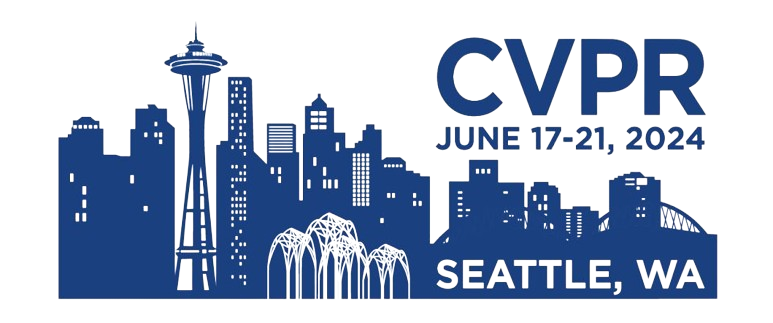 [Speaker Notes: But not every system has this property]
Specific Solvers: Elimination Template
A big leap in solving the polynomial problems in computer vision
The offline stage is an easy to access black box, the template generation is automatic
The online stage is an G-J elimination and linear system solving (Really Fast)
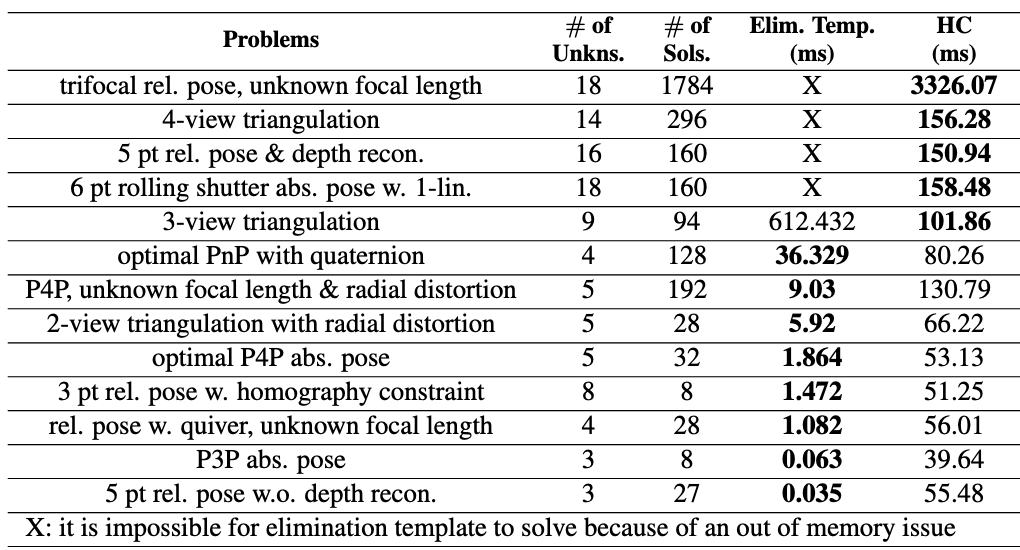 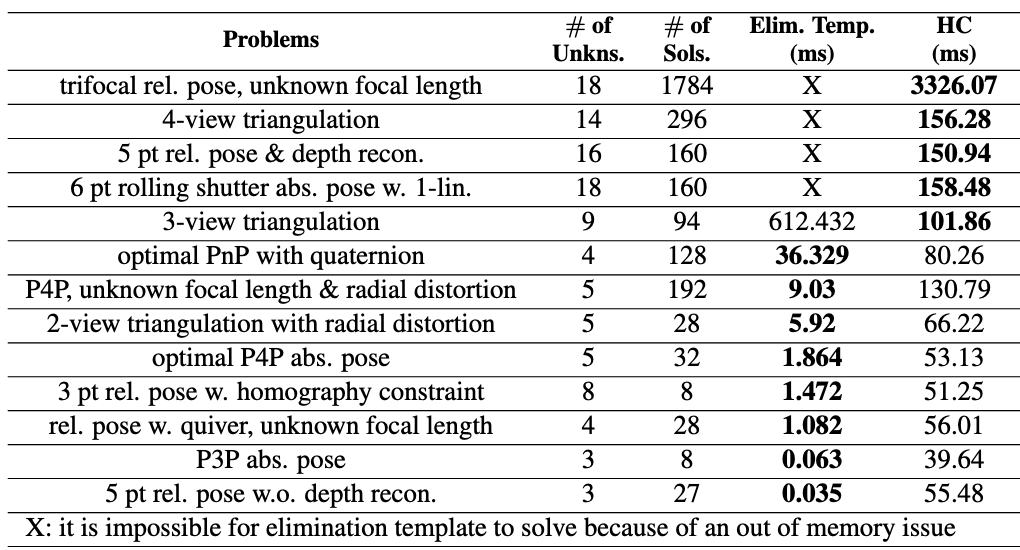 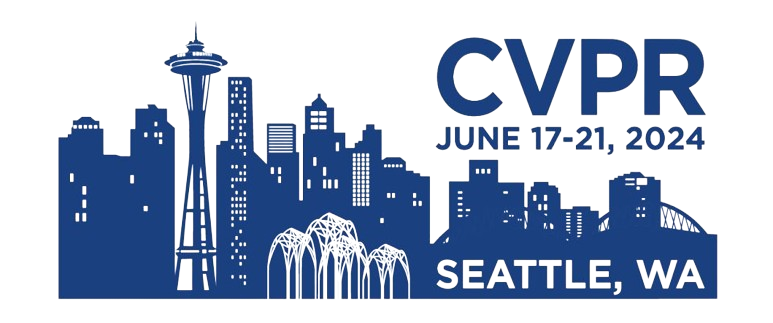 [Speaker Notes: But not every system has this property]
Specific Solvers: Elimination Template
There are problems cannot solve by elimination template
Offline stage still needs to solve Groebner basis: May not be achievable
The template size is not predictable and unstable sometimes 
Example: 3-view triangulation
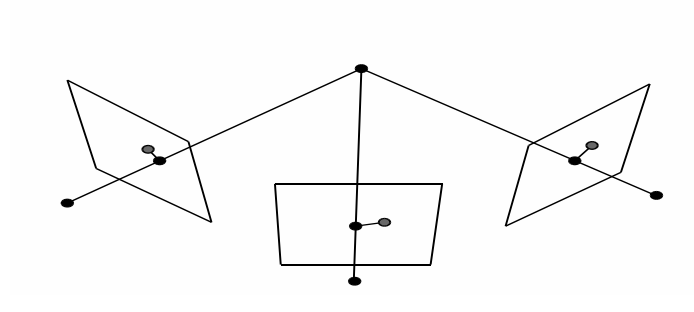 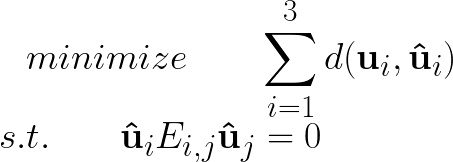 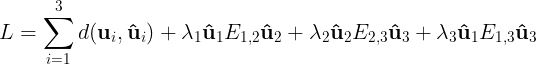 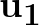 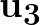 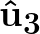 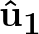 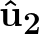 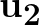 The size of the elimination template is larger than 1000x1000
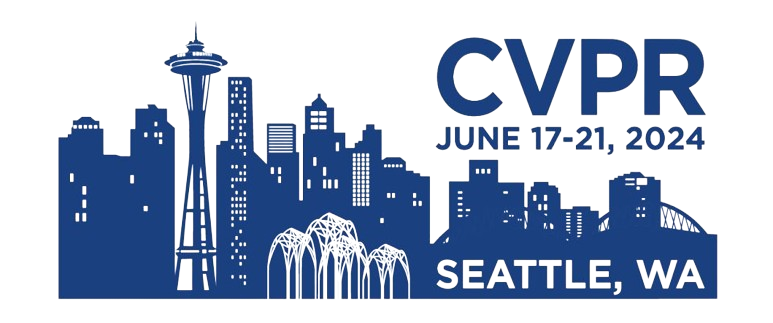 [Speaker Notes: But not every system has this property]
The requirements of an IDEAL polynomial solver
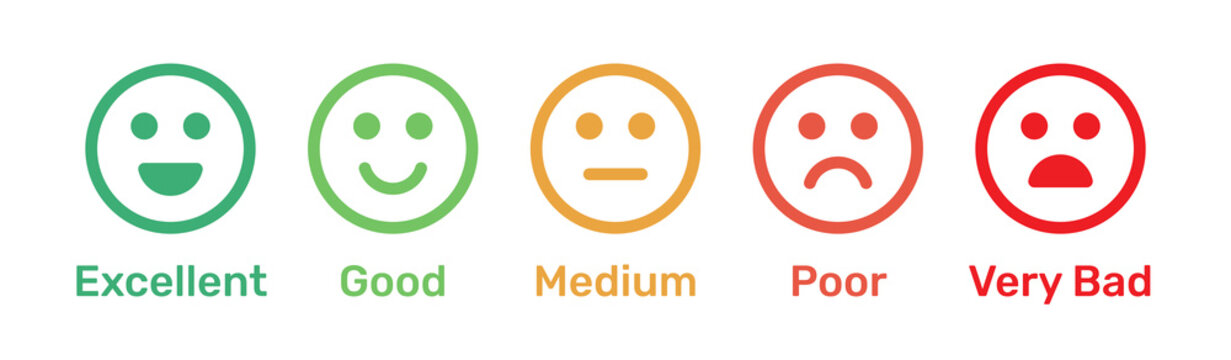 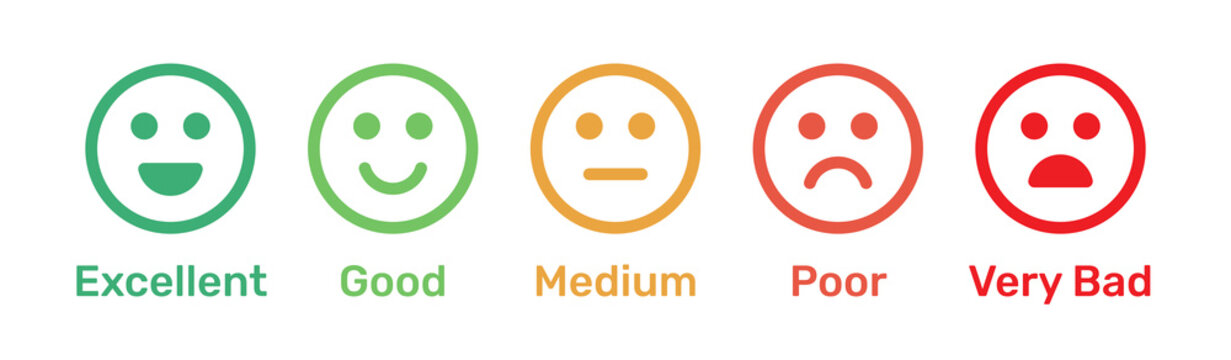 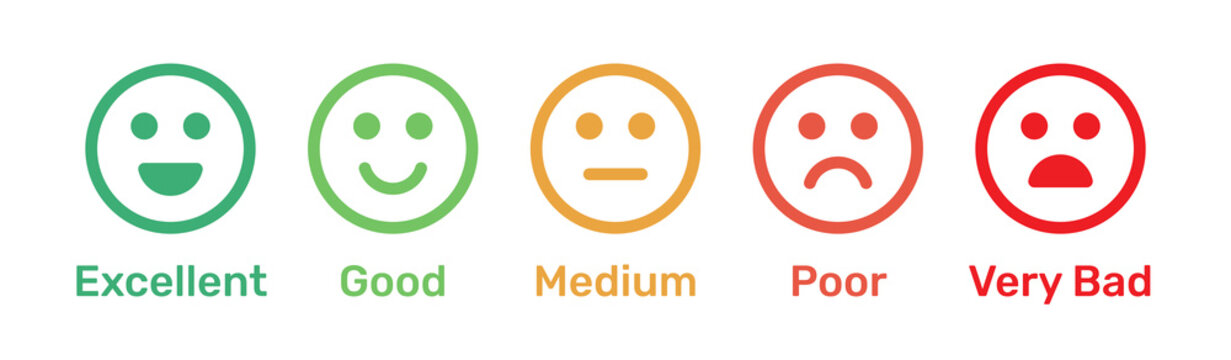 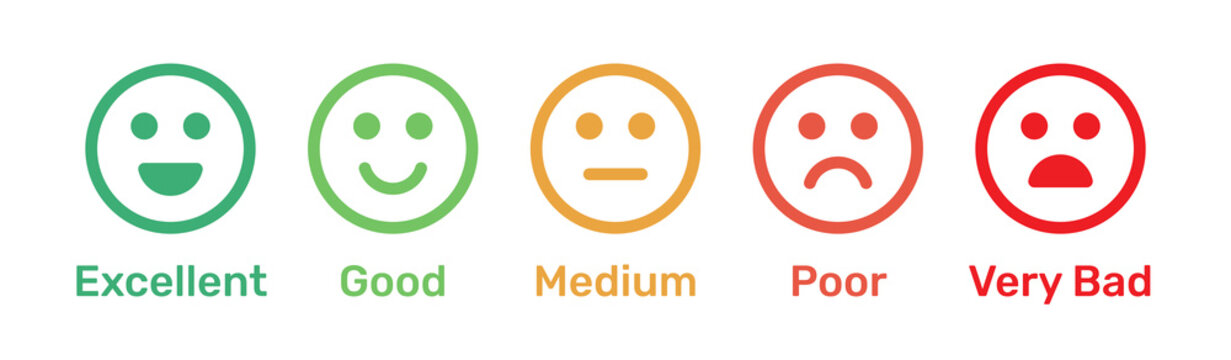 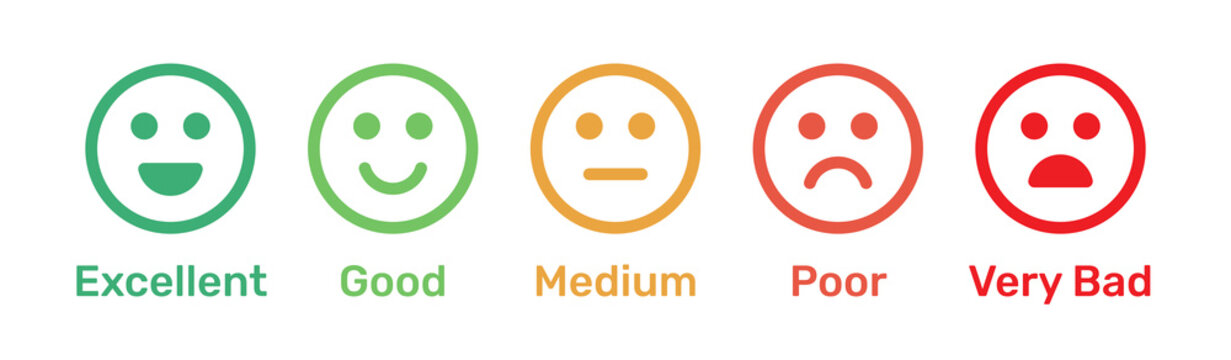 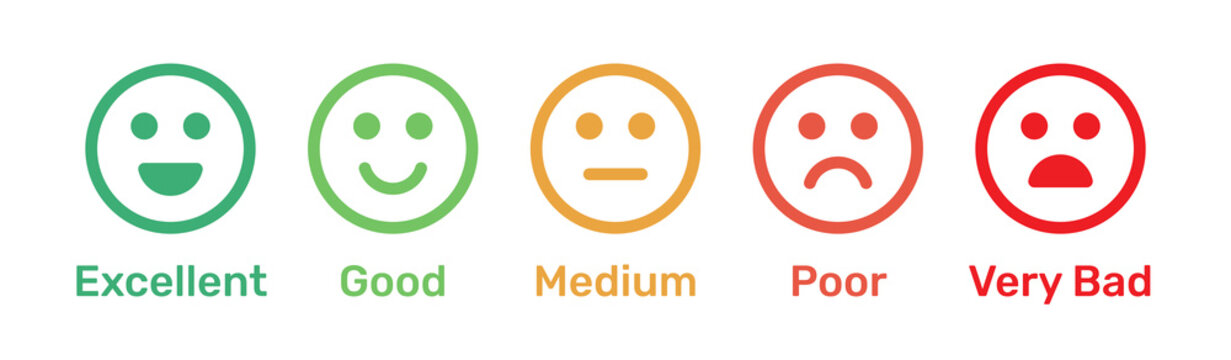 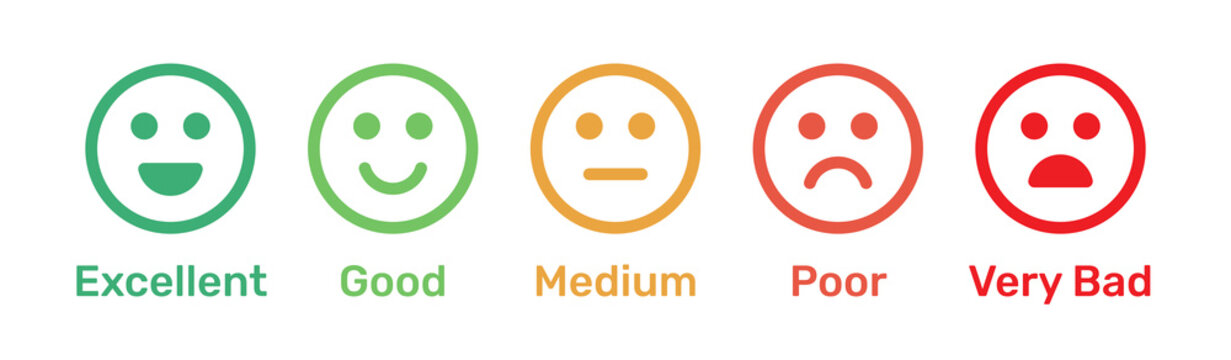 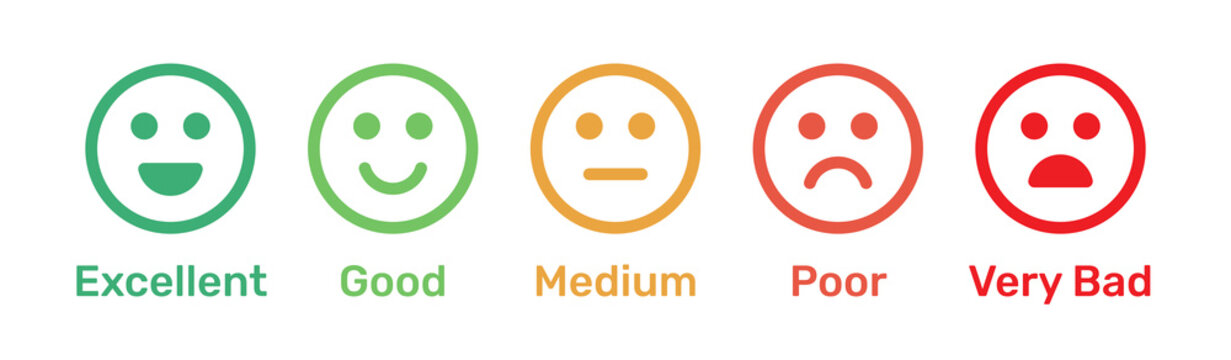 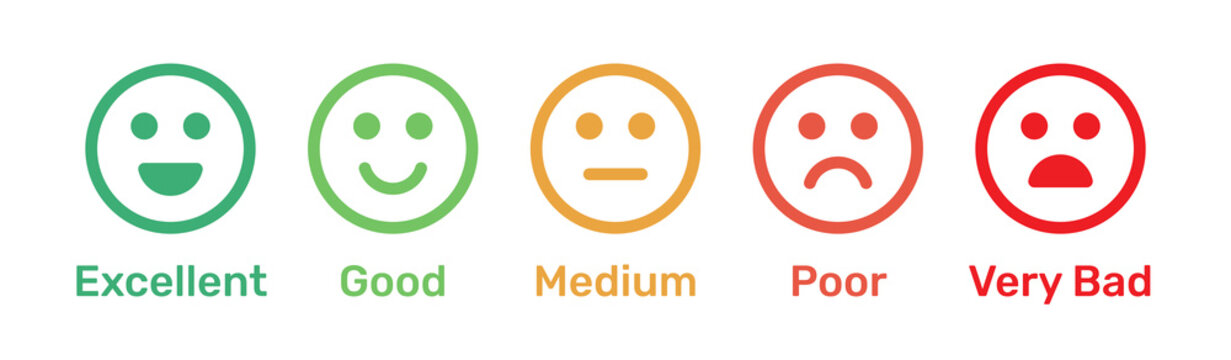 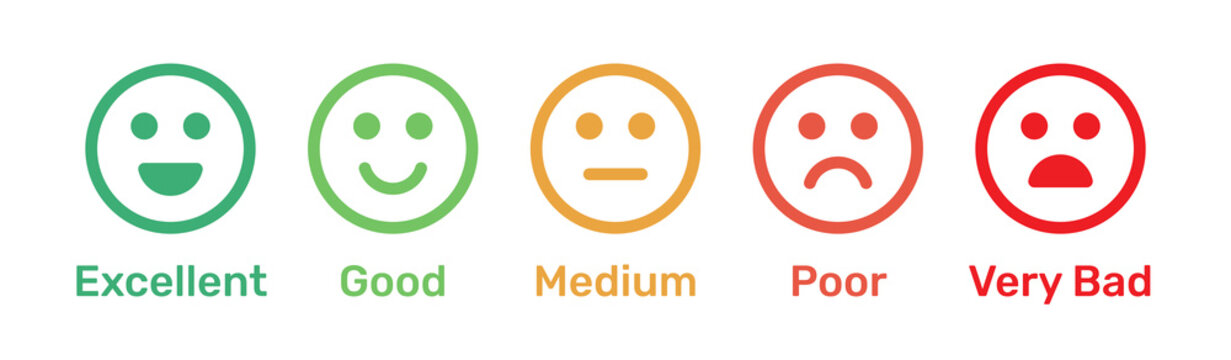 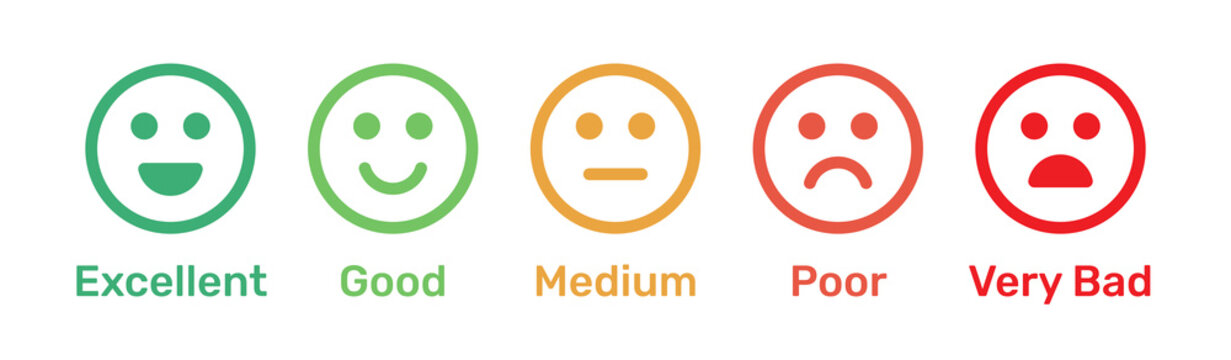 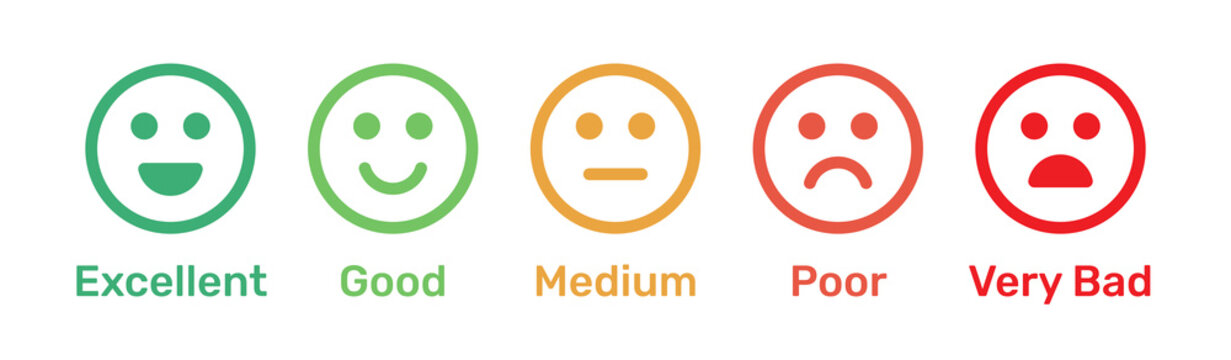 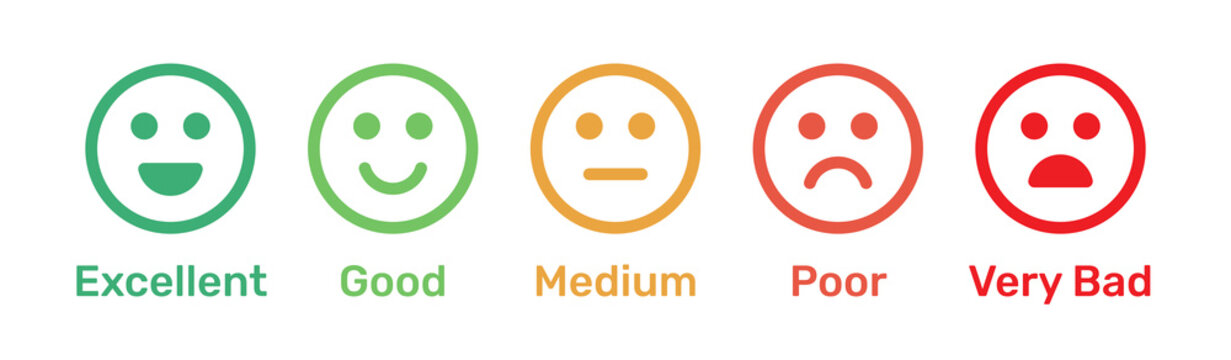 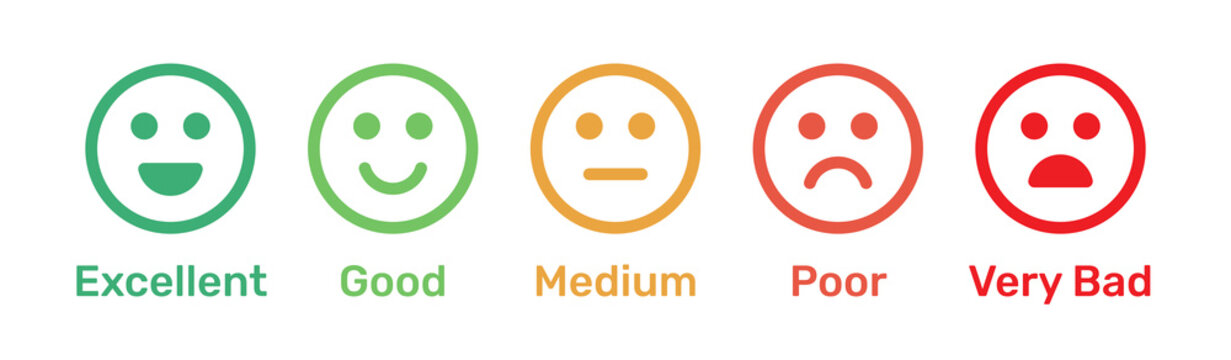 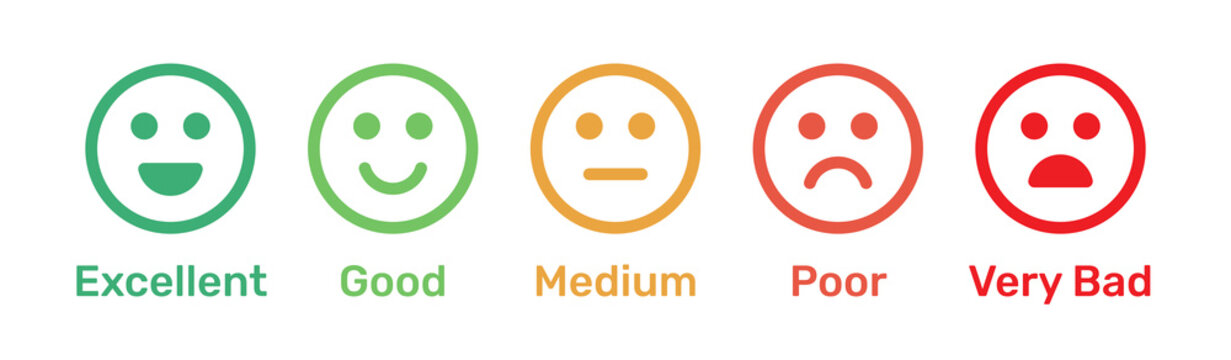 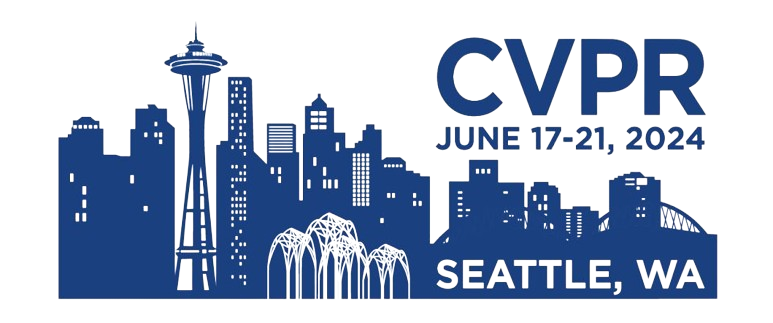 Homotopy Continuation (HC)
Solve the problem using another problem we know the root
Suppose we know the solution of an easier system G(x), i.e. start system, instead of F(x), i.e. target system
iteratively change the solutions of G(x) to that of F(x) via a homotopy H(x)
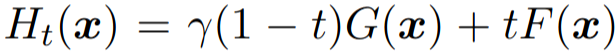 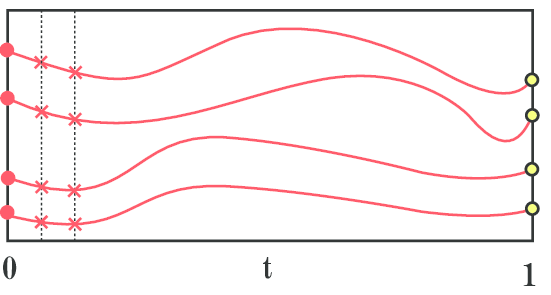 G(x)
F(x)
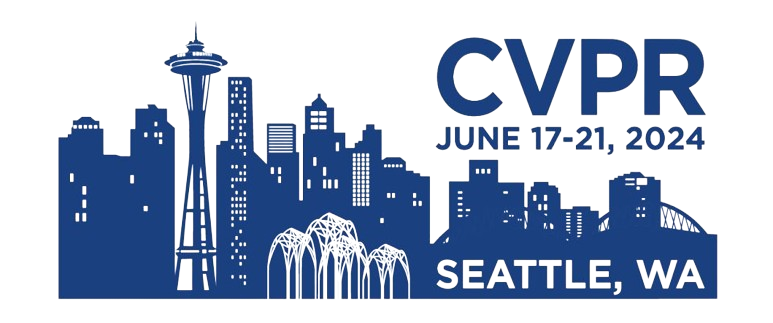 [Speaker Notes: But not every system has this property]
Homotopy Continuation
Tracking solution is simple and easy to implement (Will introduce in the next section)
Solving the system as it is (No transformation on the polynomial) -> Stable and General
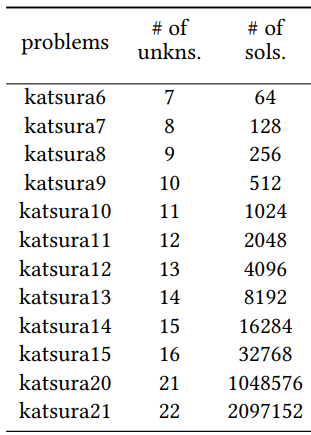 Unit (ms)
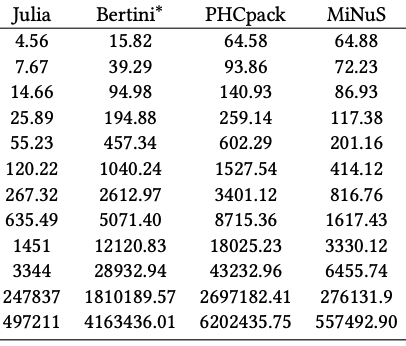 HC method can solve these all in a fair amount of time.
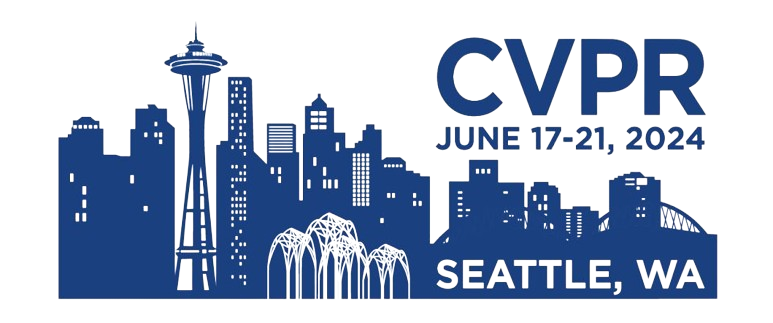 [Speaker Notes: But not every system has this property]
Homotopy Continuation: Compare with Elimination Template
The main issue is HC is not a fast method
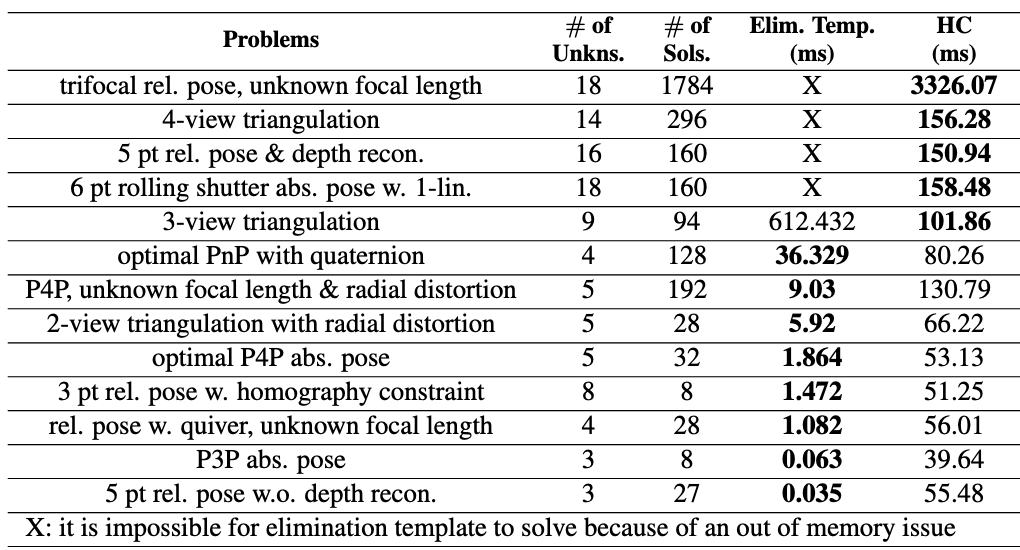 The requirements of an IDEAL polynomial solver
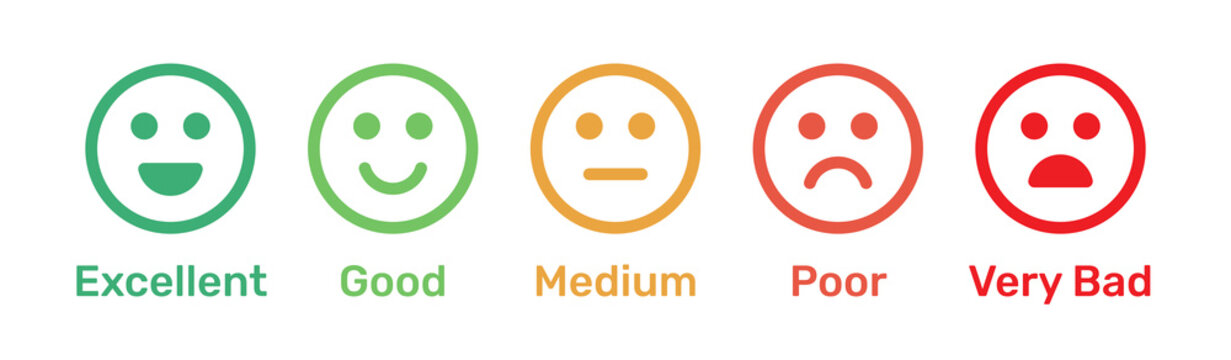 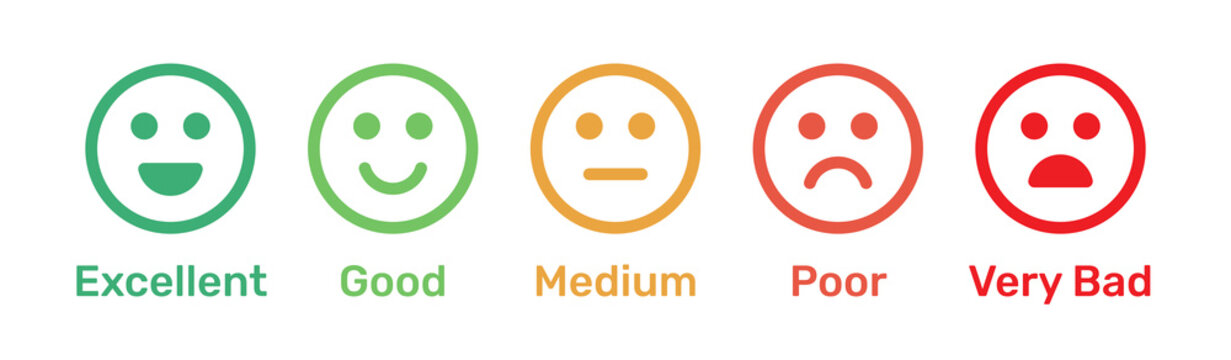 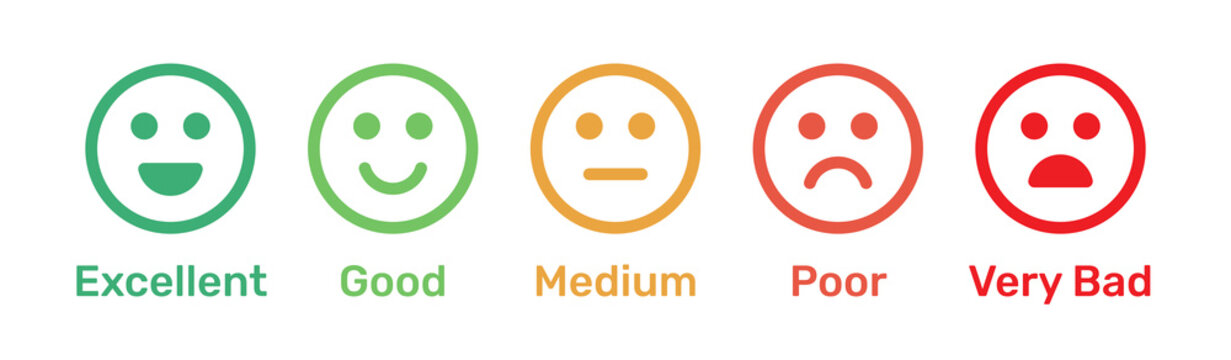 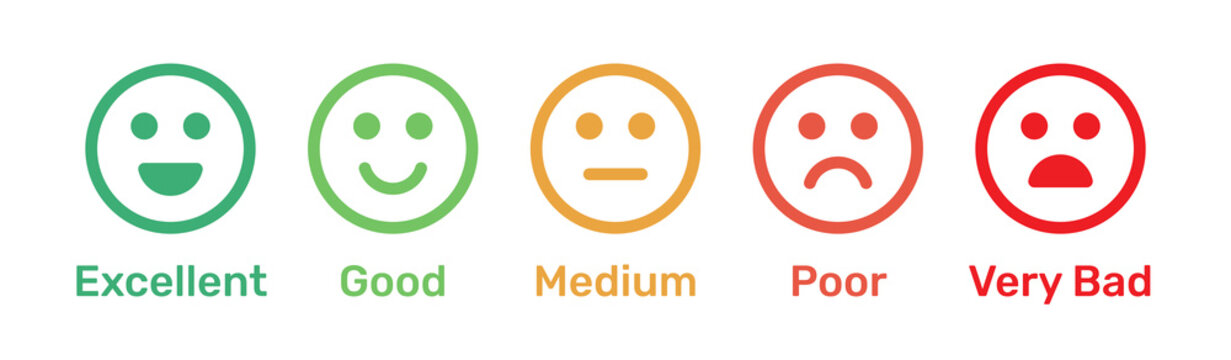 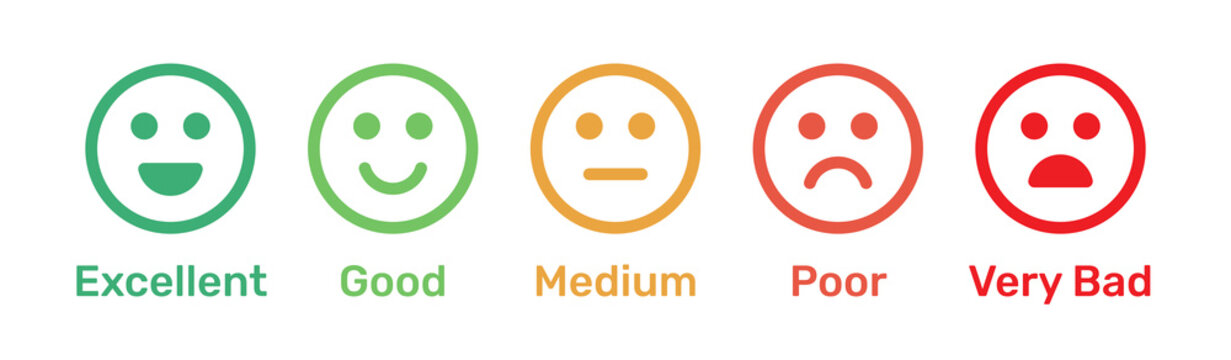 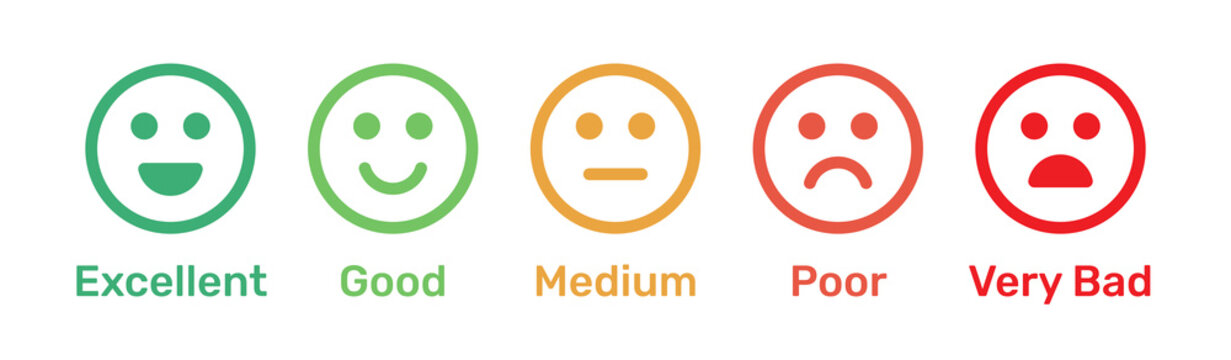 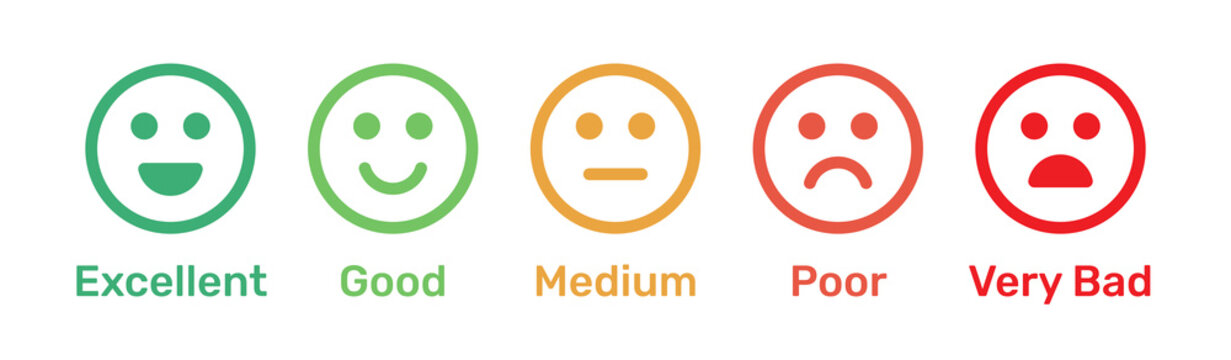 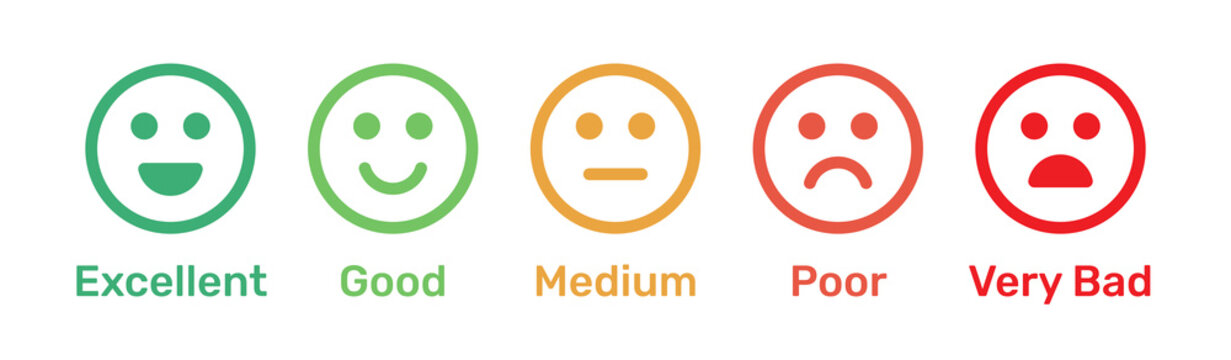 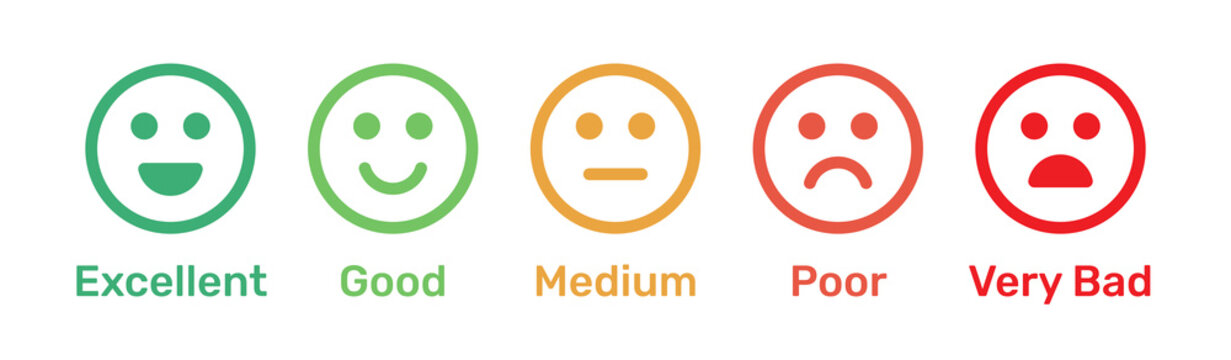 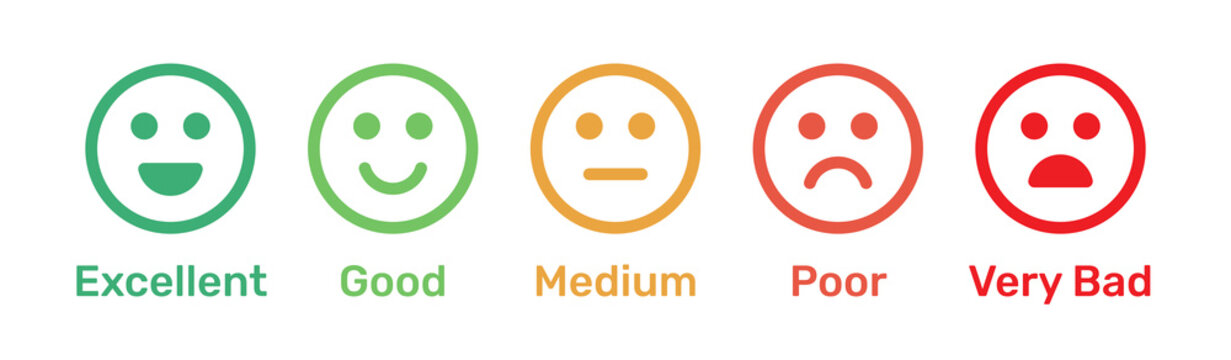 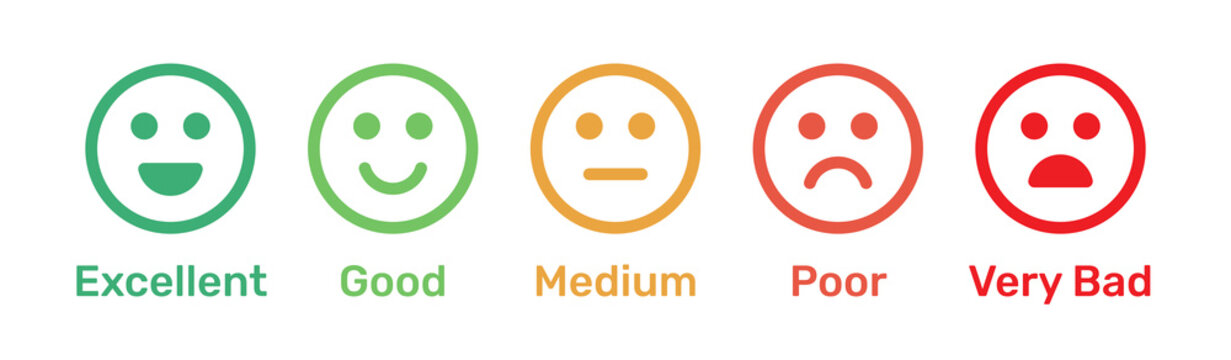 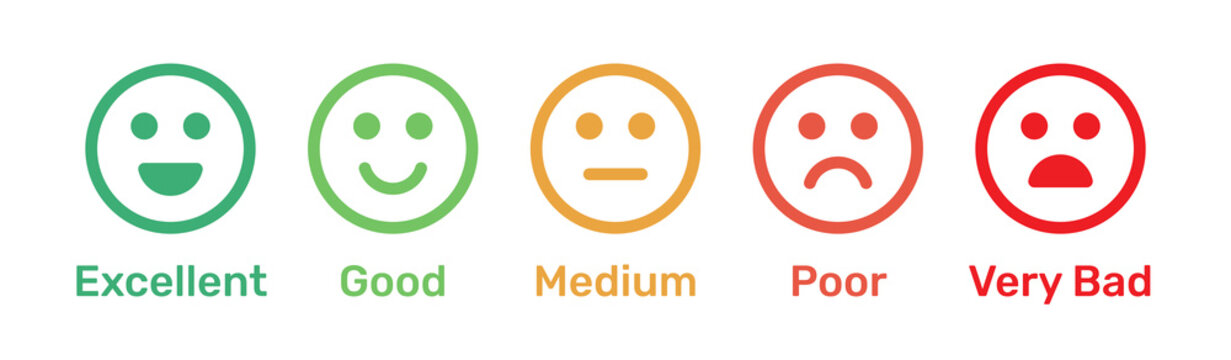 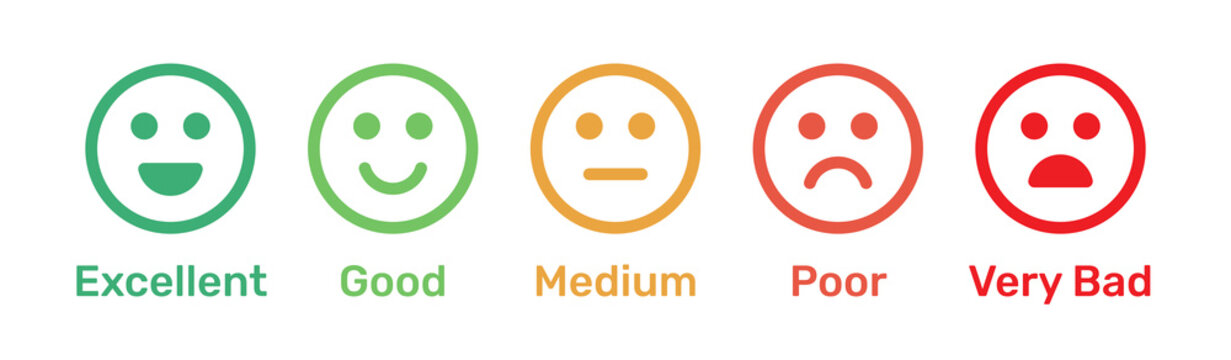 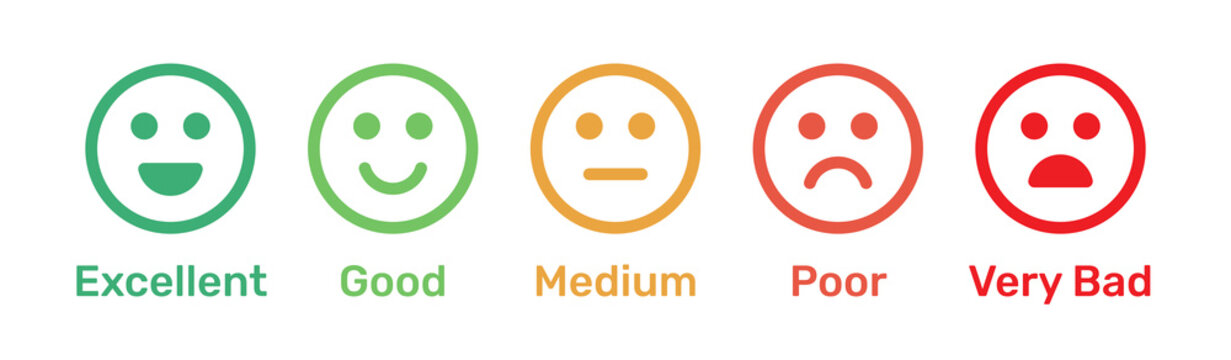 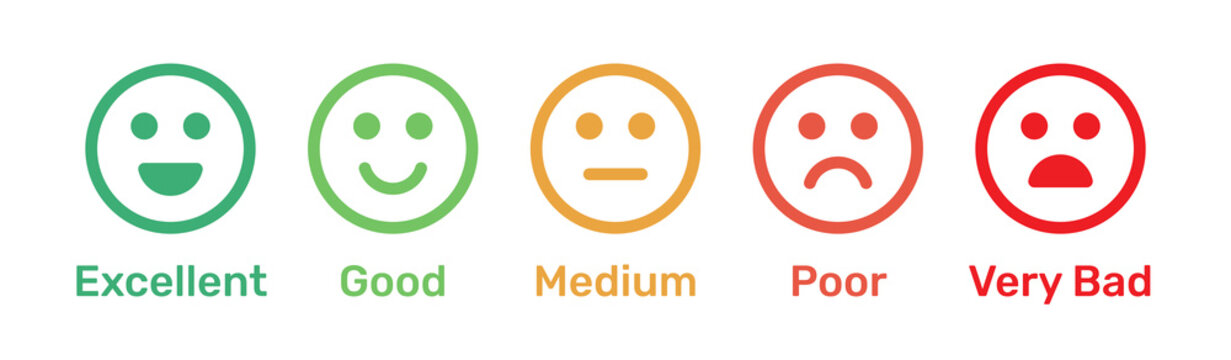 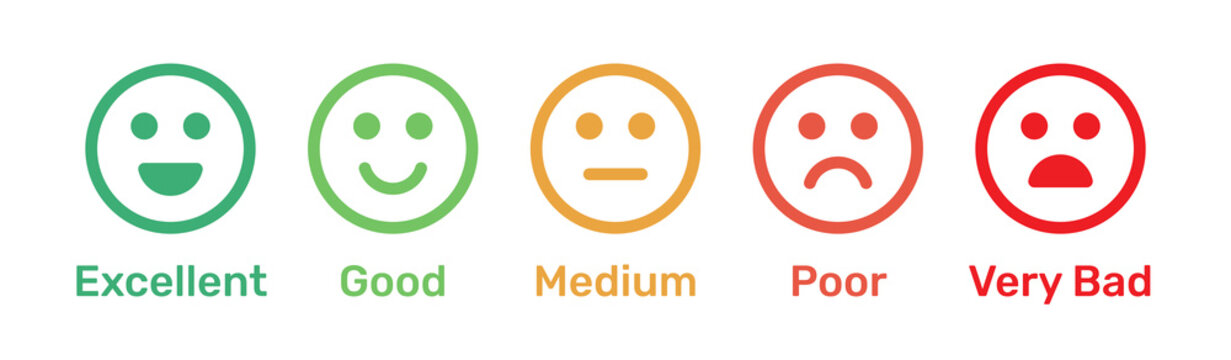 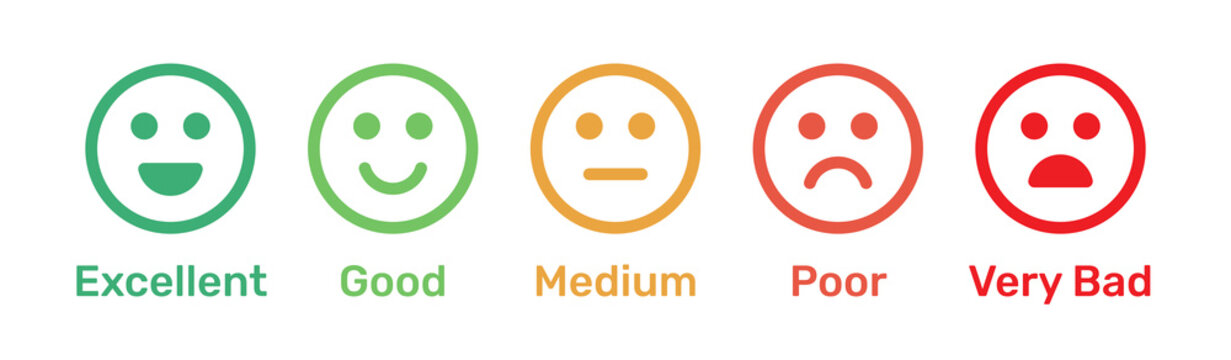 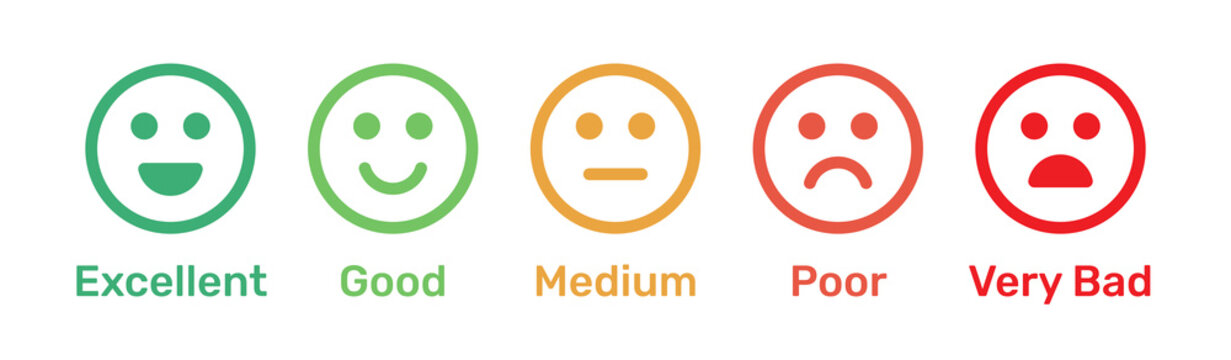 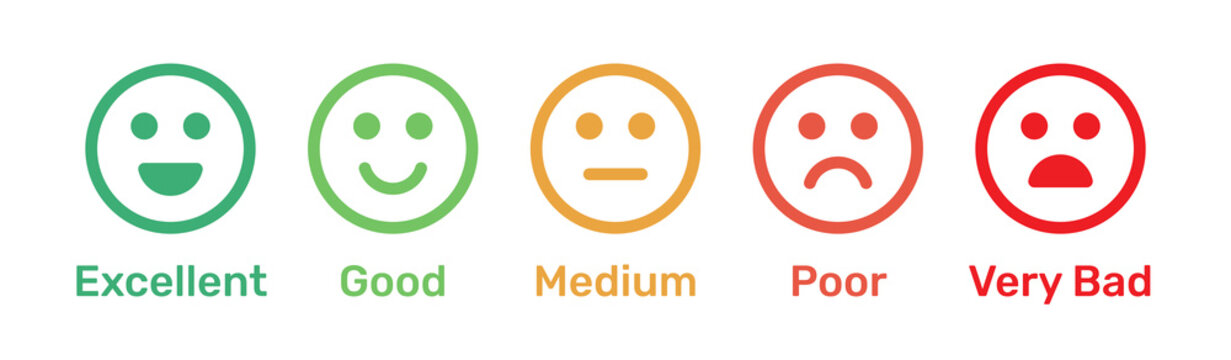 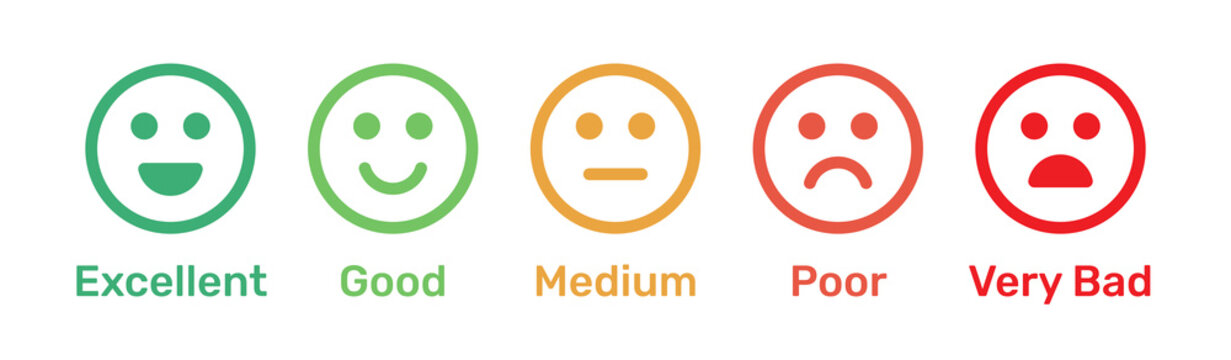 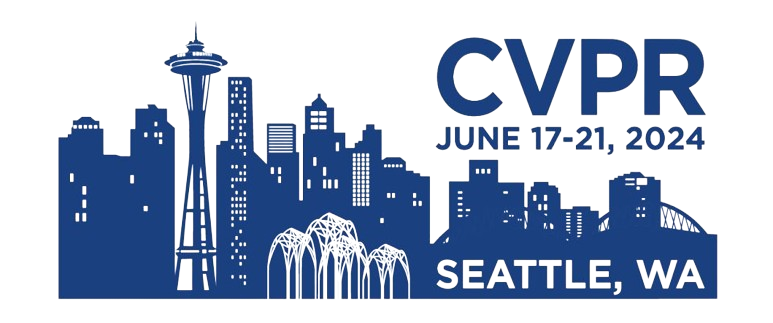 The requirements of an IDEAL polynomial solver
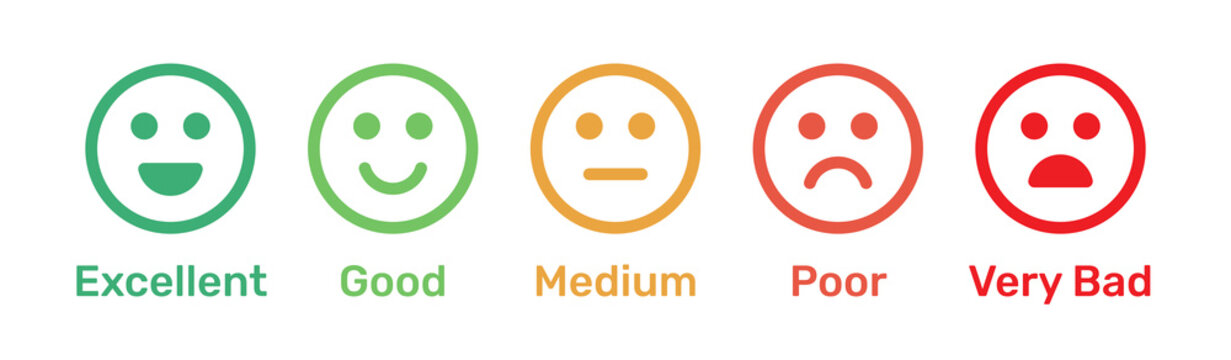 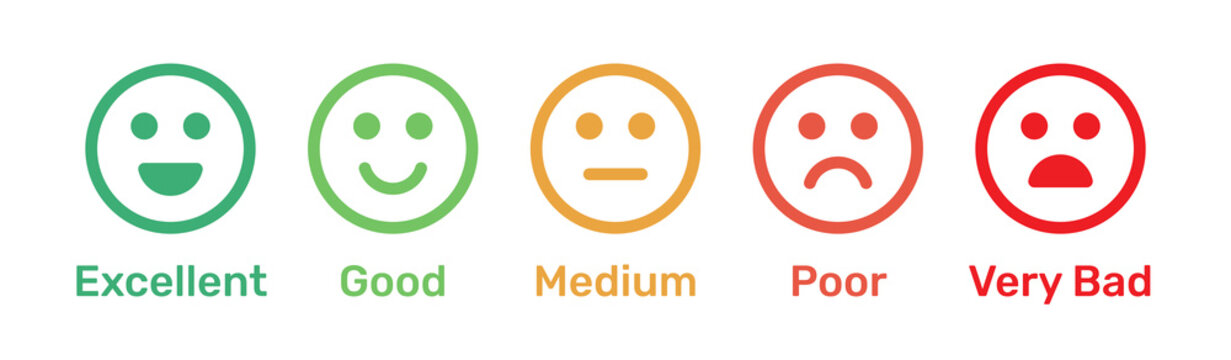 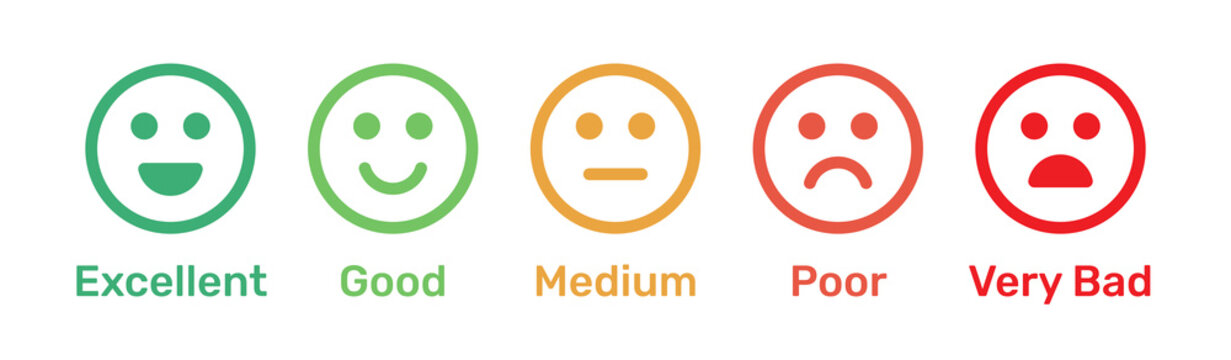 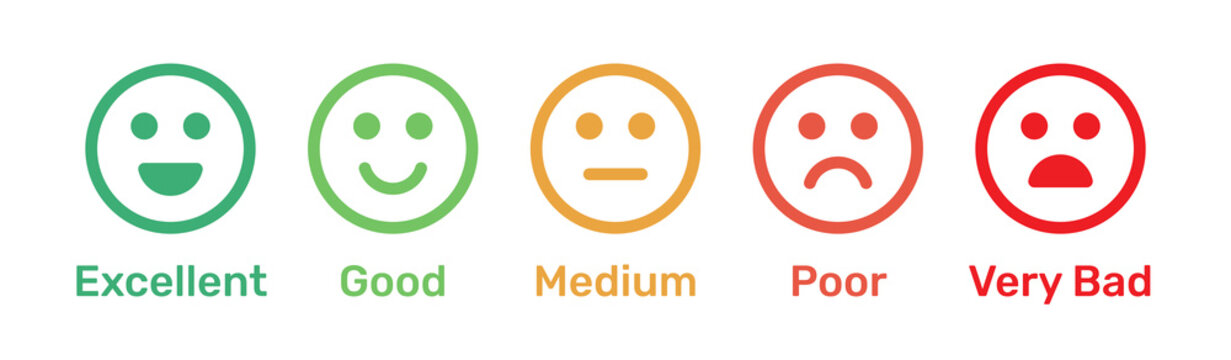 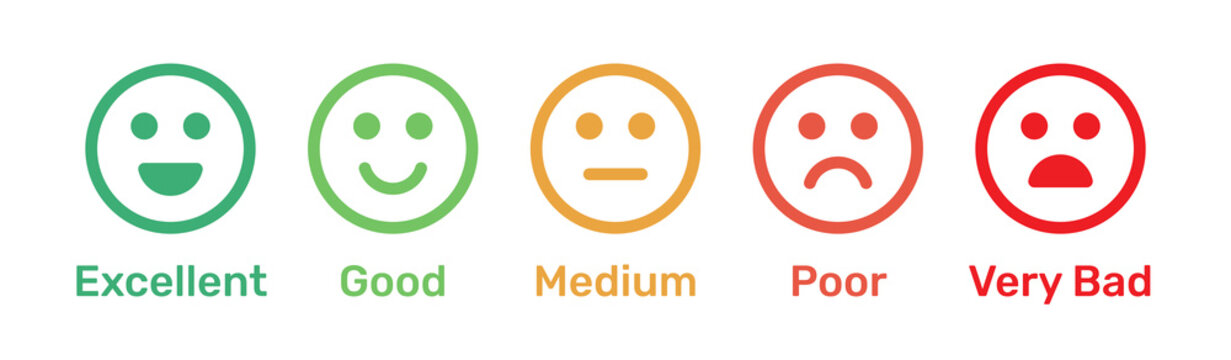 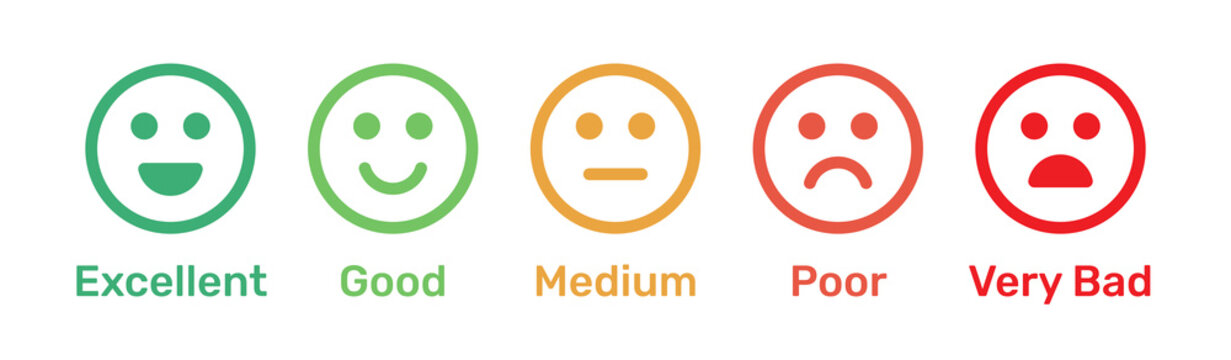 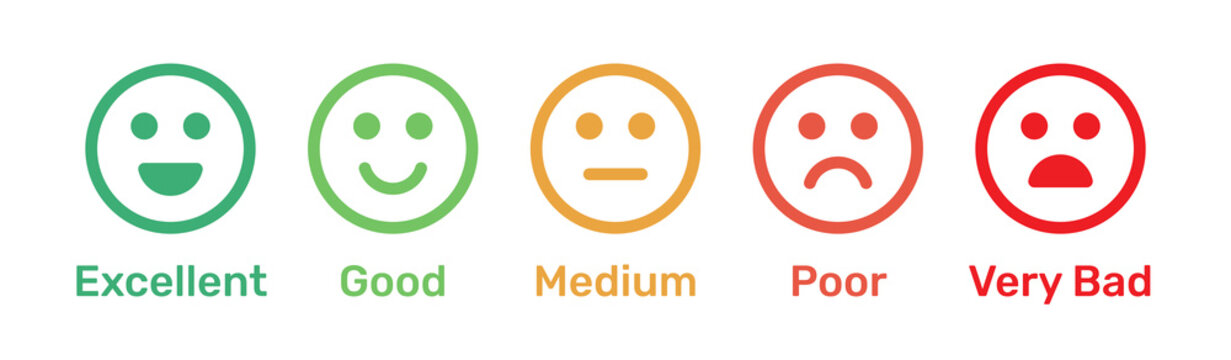 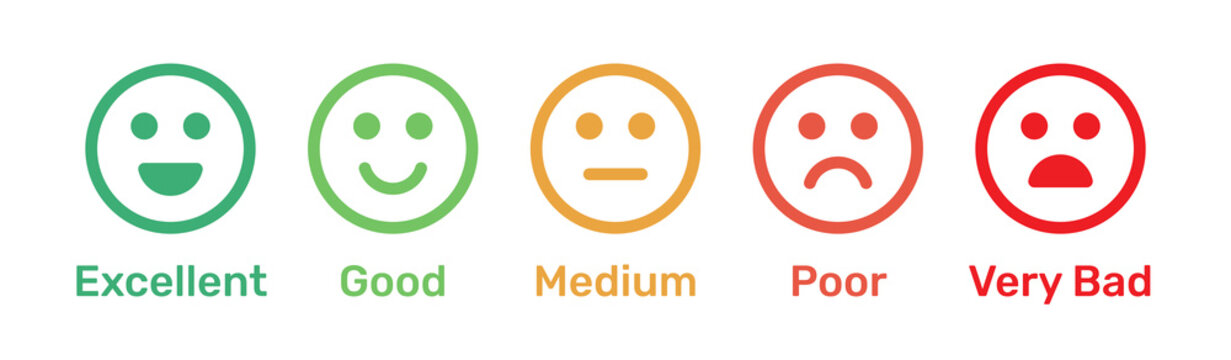 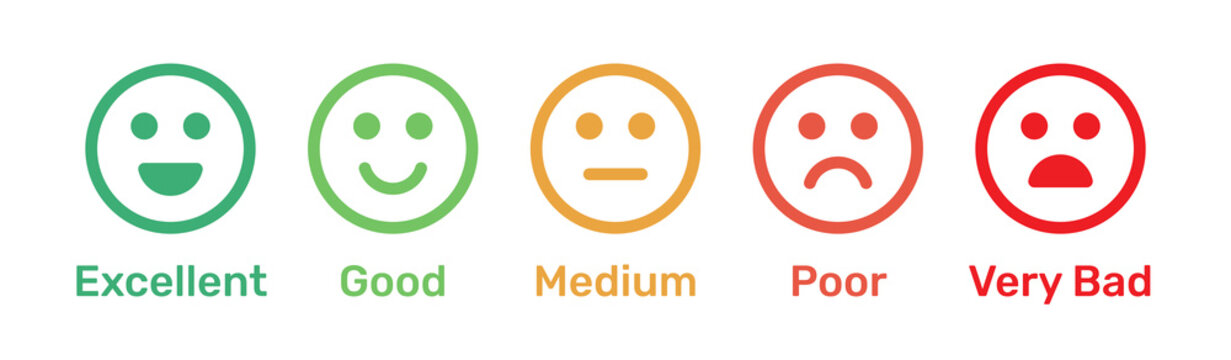 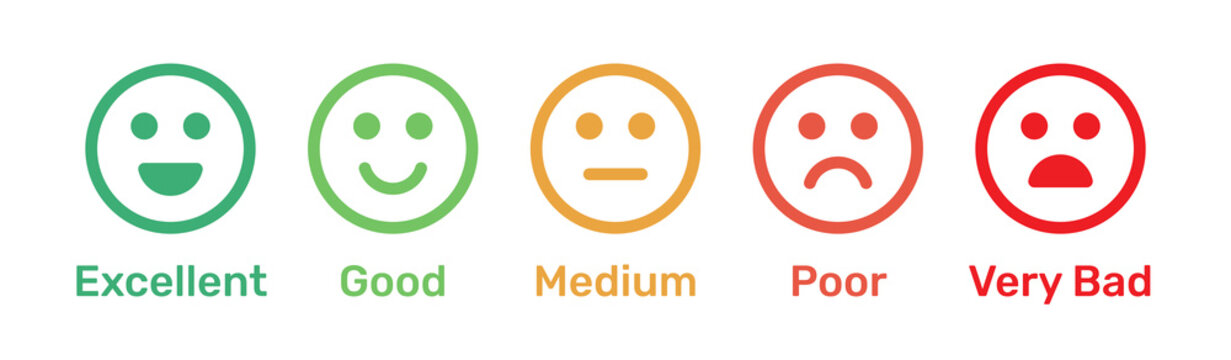 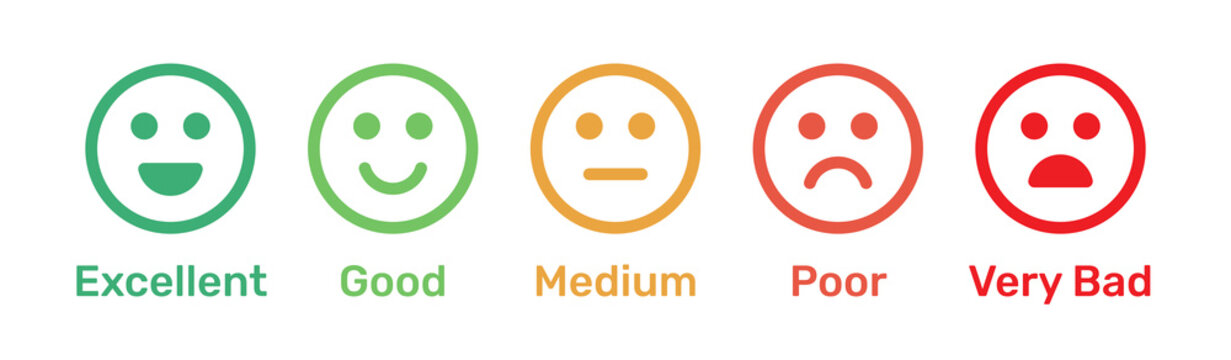 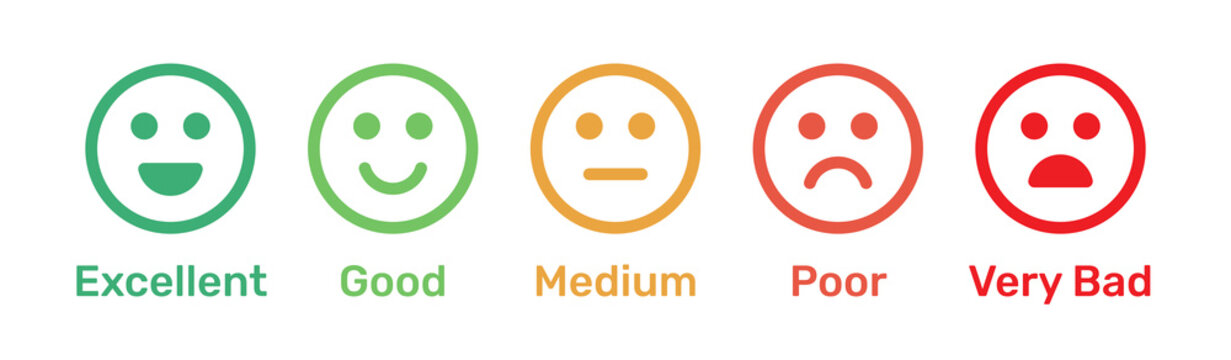 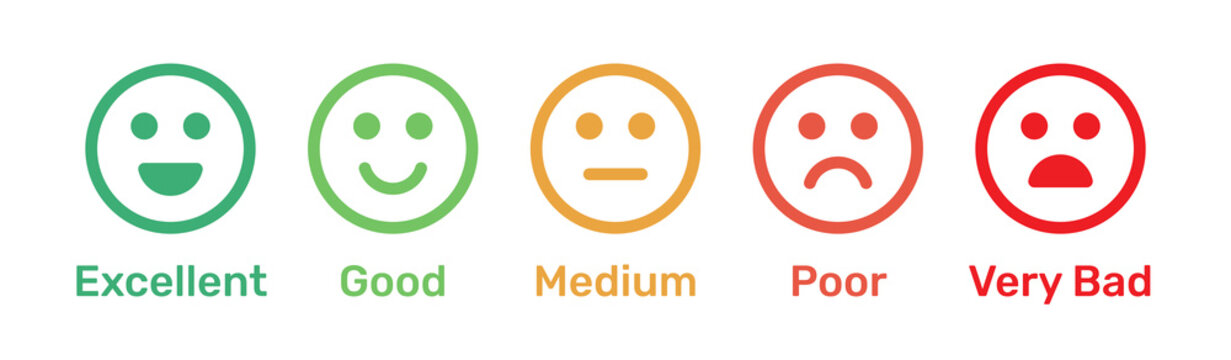 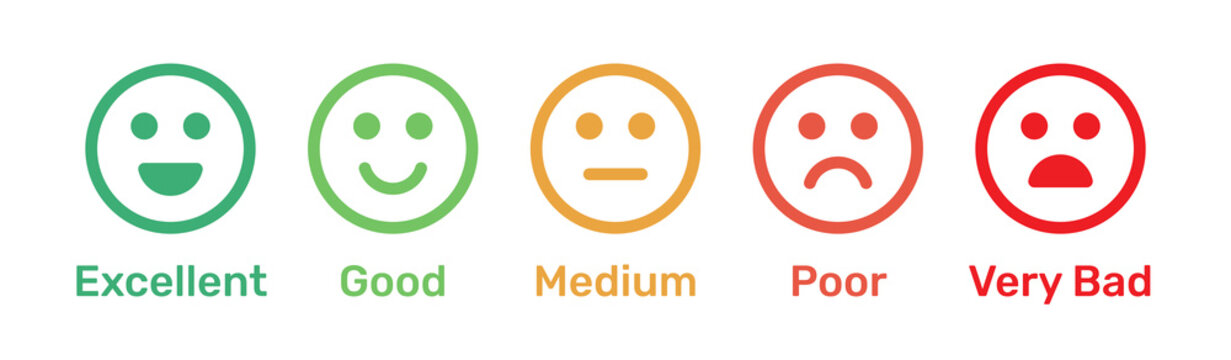 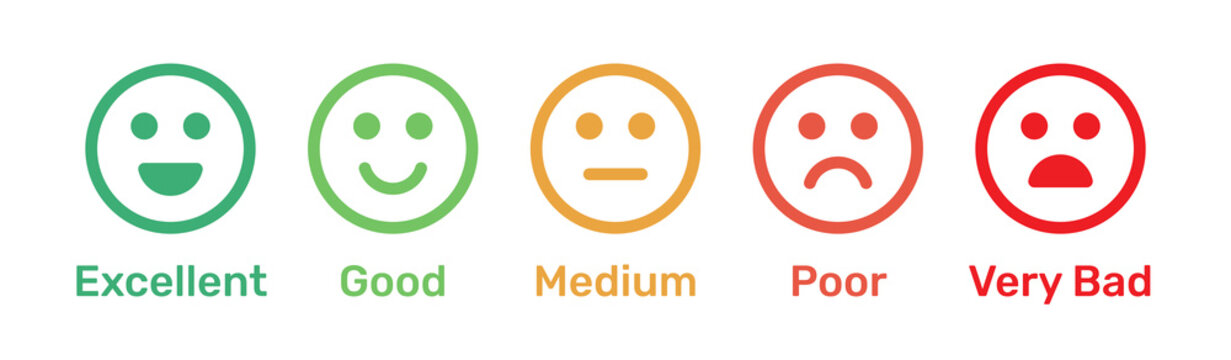 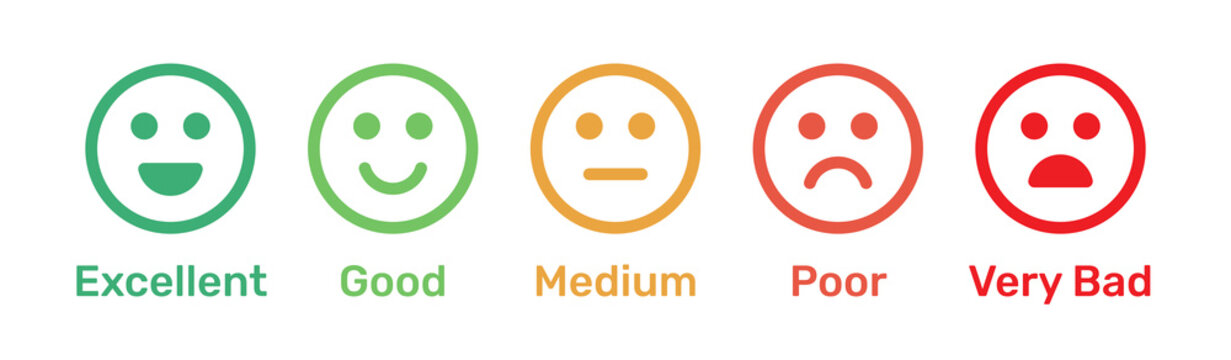 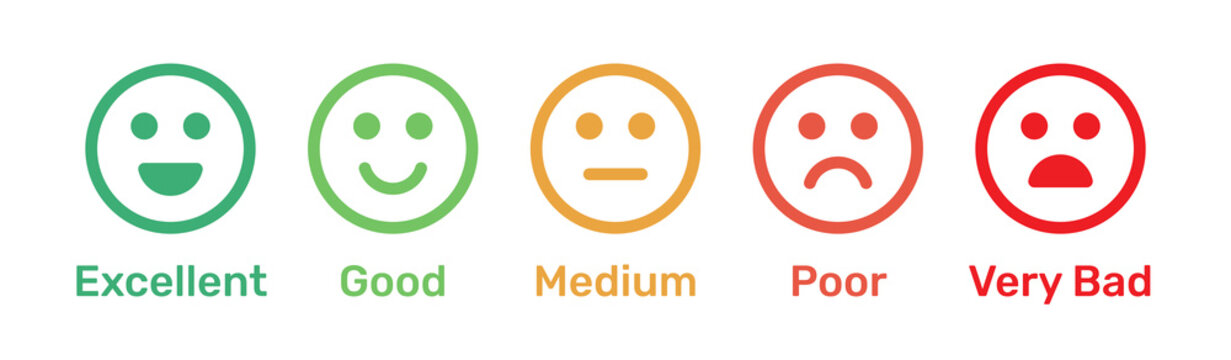 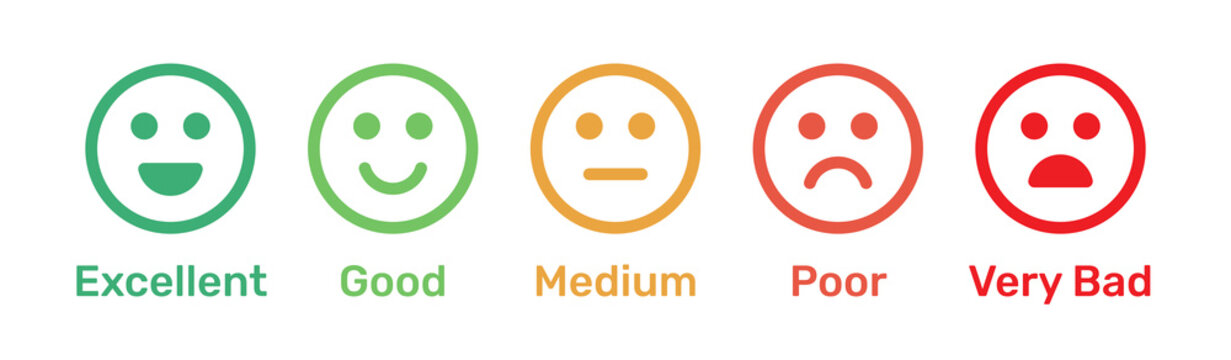 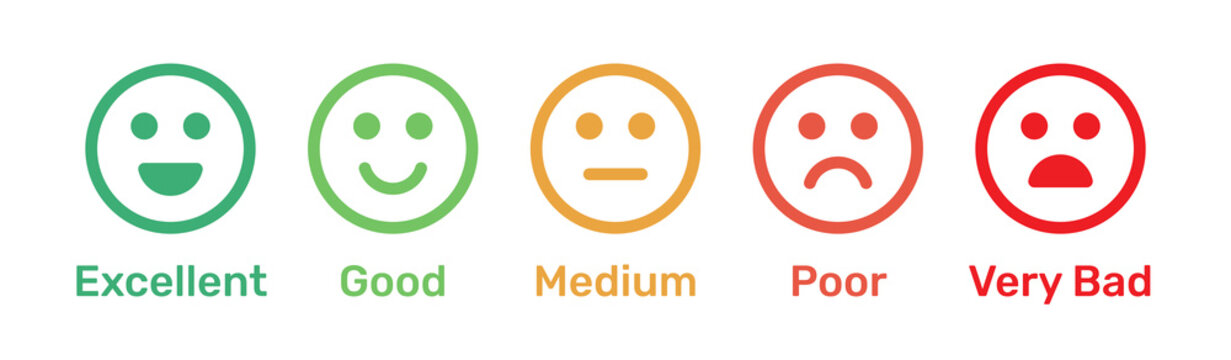 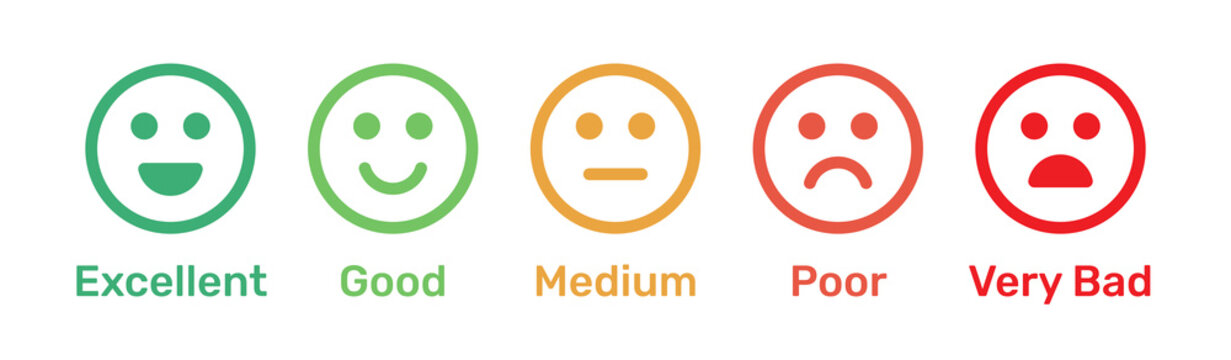 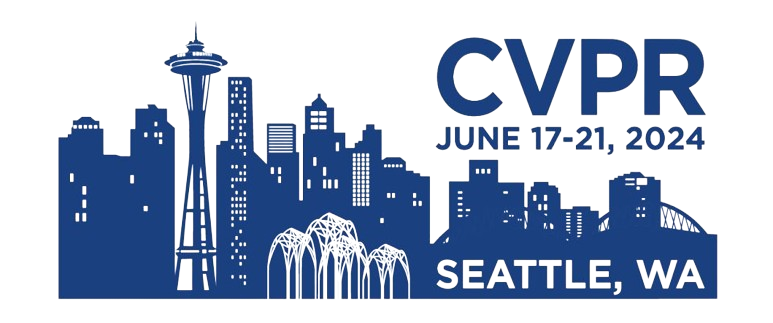 Thanks for your attention